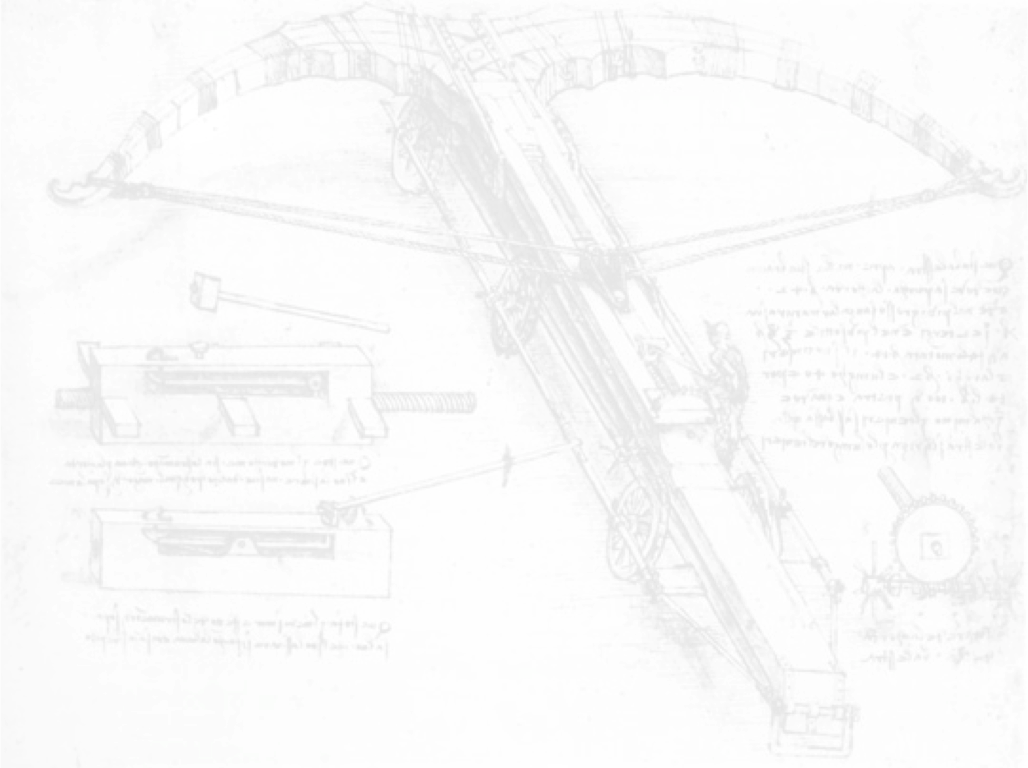 Chinese Initiatives on Future Circular Collider
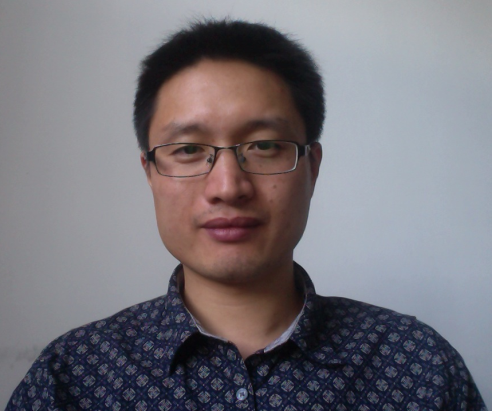 Hongbo Zhu (IHEP)
On behalf of the CEPC-SppC Study Group
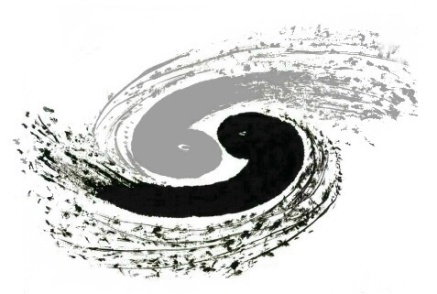 “Next Steps in the Energy Frontier – Hadron Colliders”
FermiLab, 25-29 August 2014
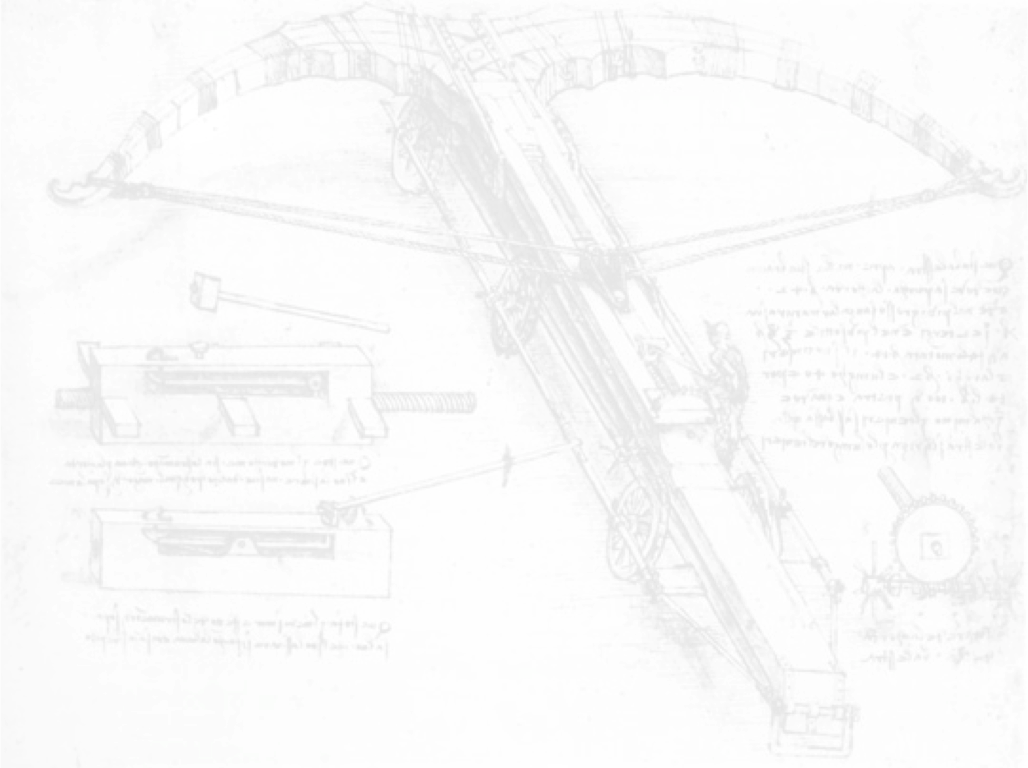 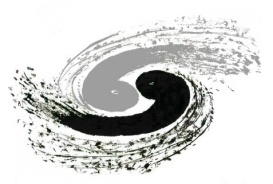 After the Higgs Discovery
Higgs factory ideas bloom
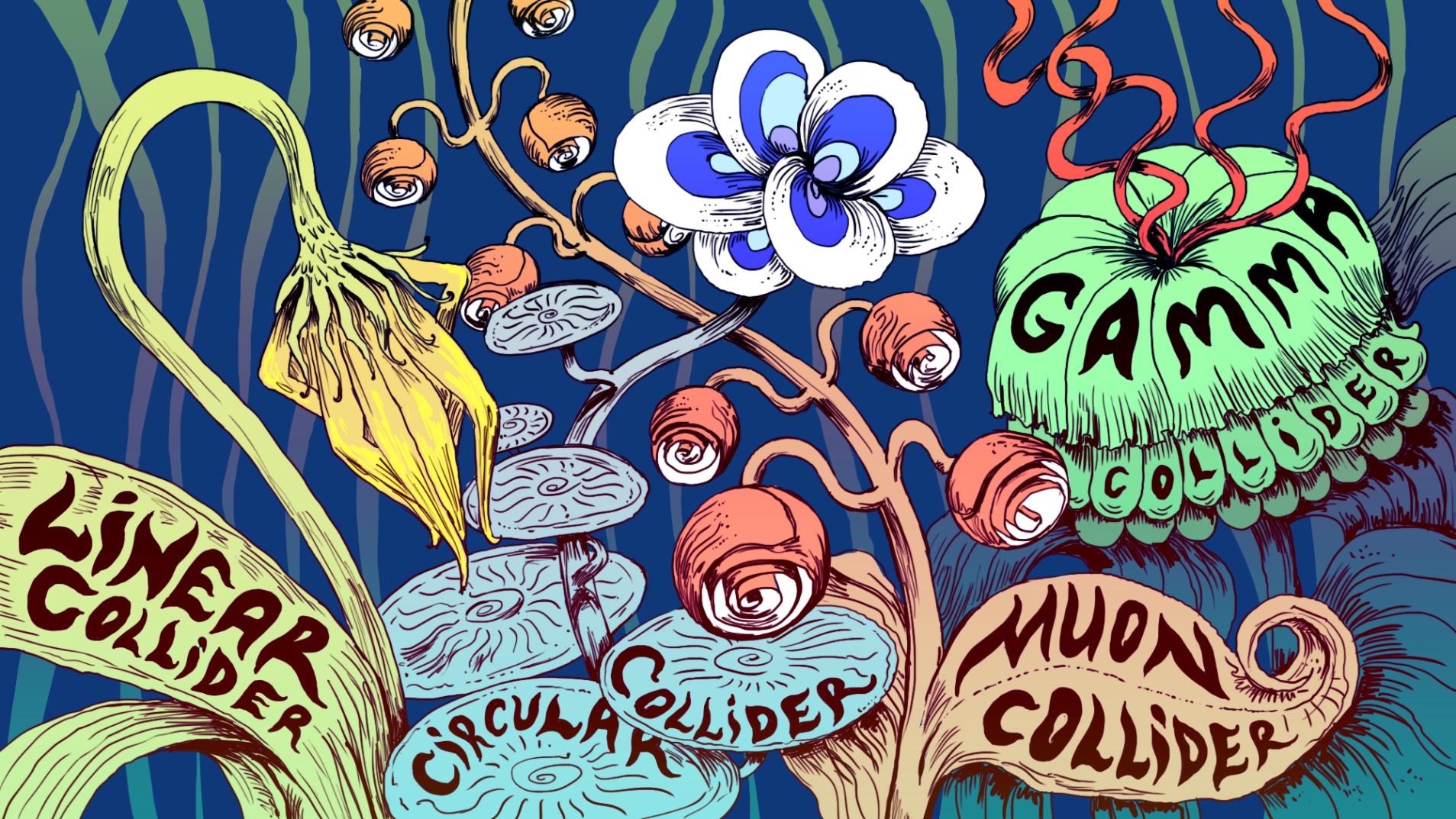 photo credit: symmetry
Institute of High Energy Physics
FermiLab Workshop, 25 -29 August 2014
2
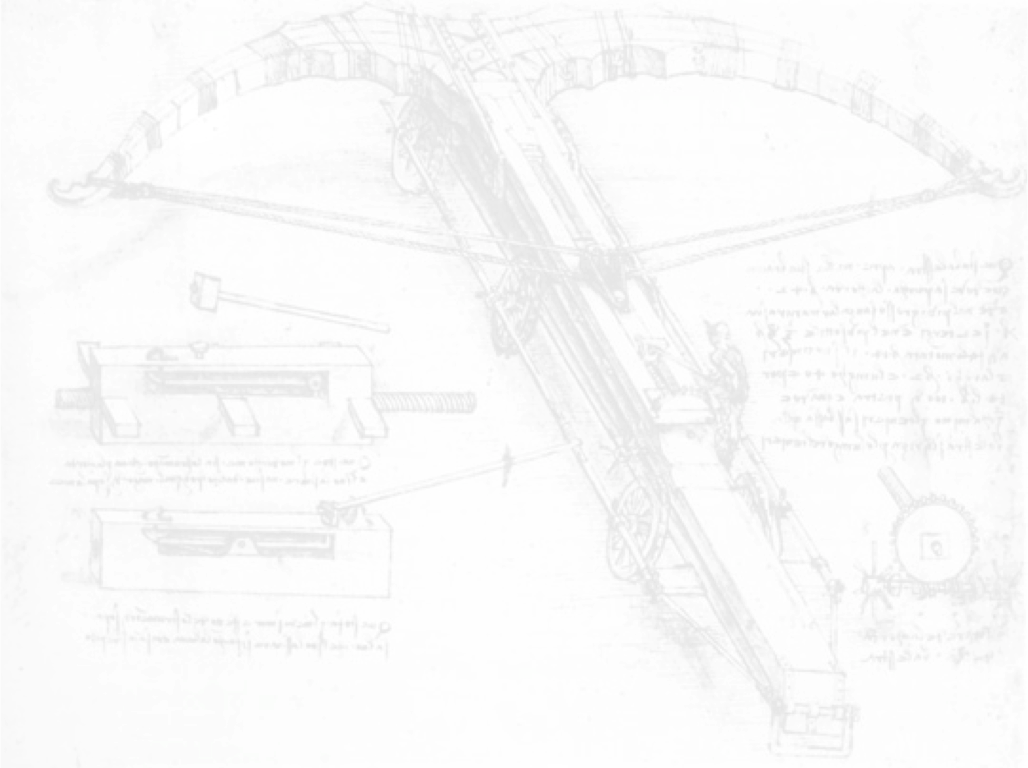 Chinese Proposal
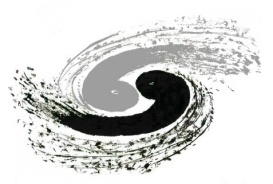 The idea of Circular Electron Positron Collider (CEPC) as Higgs Factory proposed at several national “Accelerator Based HEP Program” workshops in 2011-2012, even before the Higgs discovery
At the workshop in September 2012, the idea to upgrade CEPC to a 50-70 TeV pp collider (SppC) adds life and physics potentials to the project; the option of CEPC-SppC seriously discussed in October 2012; the CEPC-SppC kick-off meeting on 13-14 September 2013
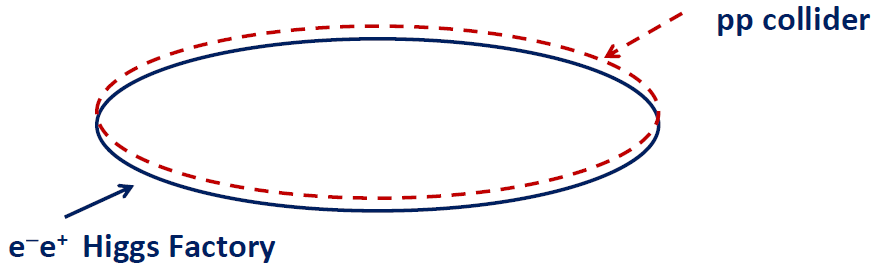 Presented by Dr Qing QIN at HF2012
Institute of High Energy Physics
FermiLab Workshop, 25 -29 August 2014
3
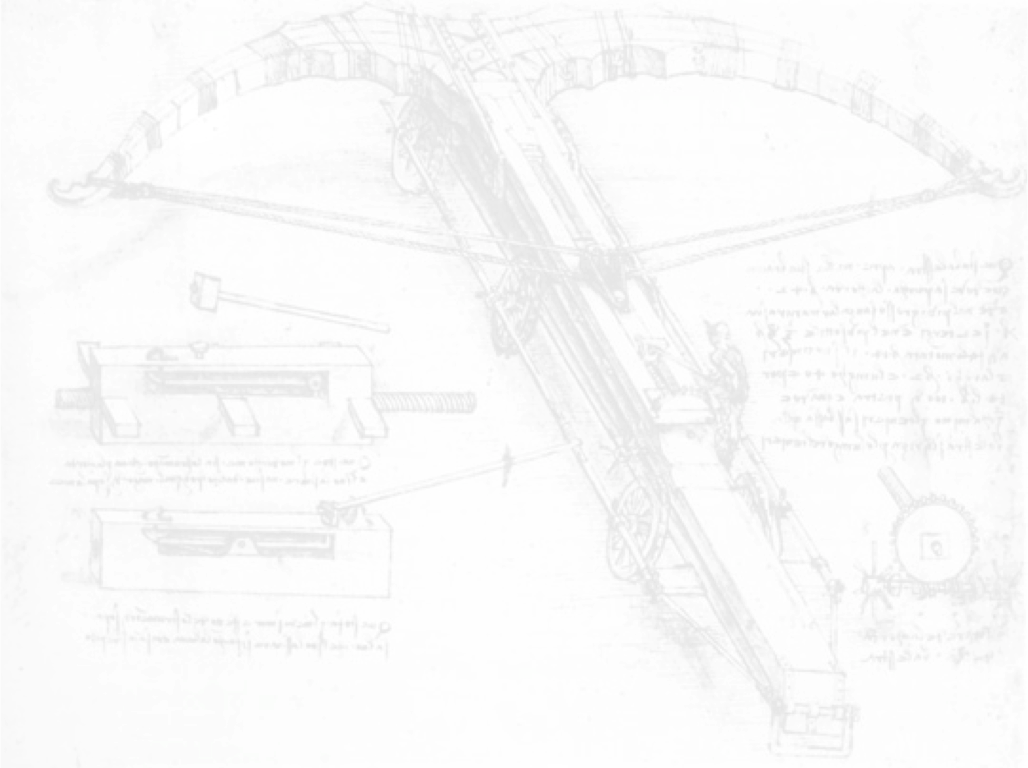 Dr Y. Wang’s talk at the FCC kickoff meeting
In Practice
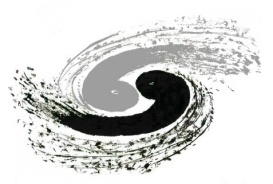 A circular Higgs factory fits our strategic needs in terms of 
Science (great & definite physics)
Timing (after BEPCII)
Technological feasibility (experience at BEPC/BEPCII and other machines in the world), 
Manpower reality (our hands are free after ~2020)
Economical scale (although slightly too high) 
The risk of no-new-physics is complement by a pp collider in the same tunnel 
A definite path to the future
A unique position for China to contribute at this moment: 
Economical growth → new funding to the community 
Large & young population → new blood to the community 
Affordable tunnel & infrastructure 
If no new project, no new resources →  It is a pity if we miss it
Institute of High Energy Physics
FermiLab Workshop, 25 -29 August 2014
4
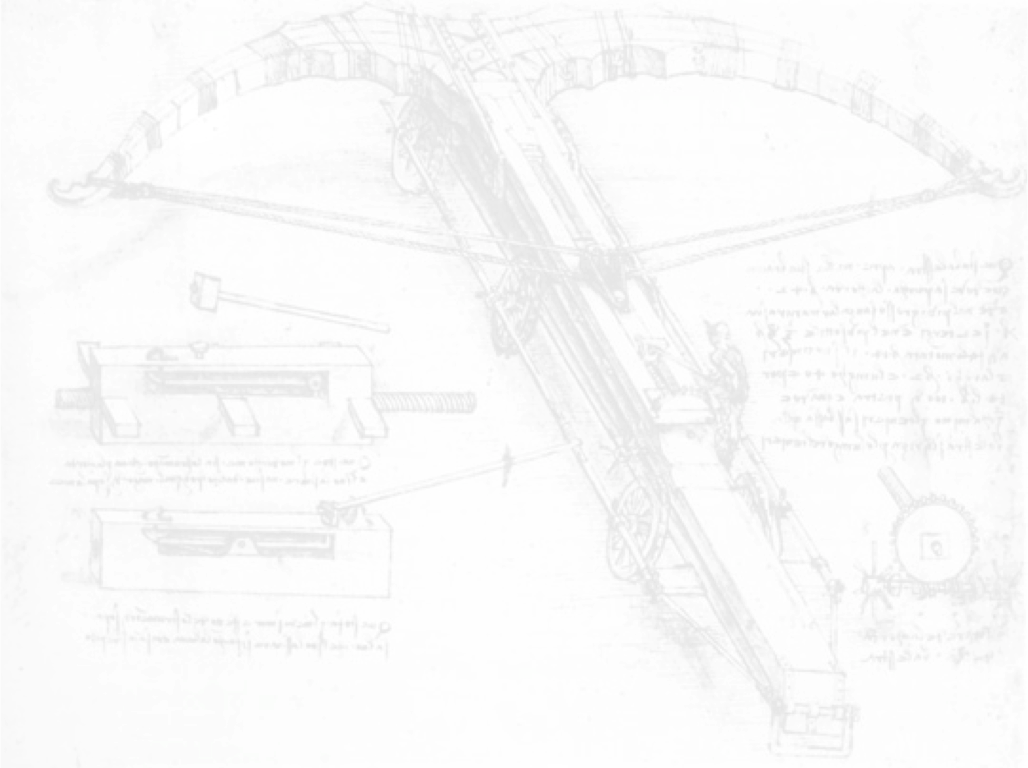 Outline
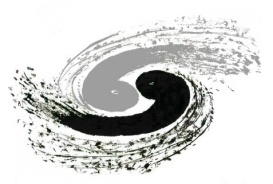 Circular Electron Positron Collider (CEPC)
Physics motivation
Accelerator design
Detector design
Super proton-proton Collider (SppC)
Physics motivation
Accelerator design
Superconducting magnets
Timeline, organization, candidate site … 
Summary
Institute of High Energy Physics
FermiLab Workshop, 25 -29 August 2014
5
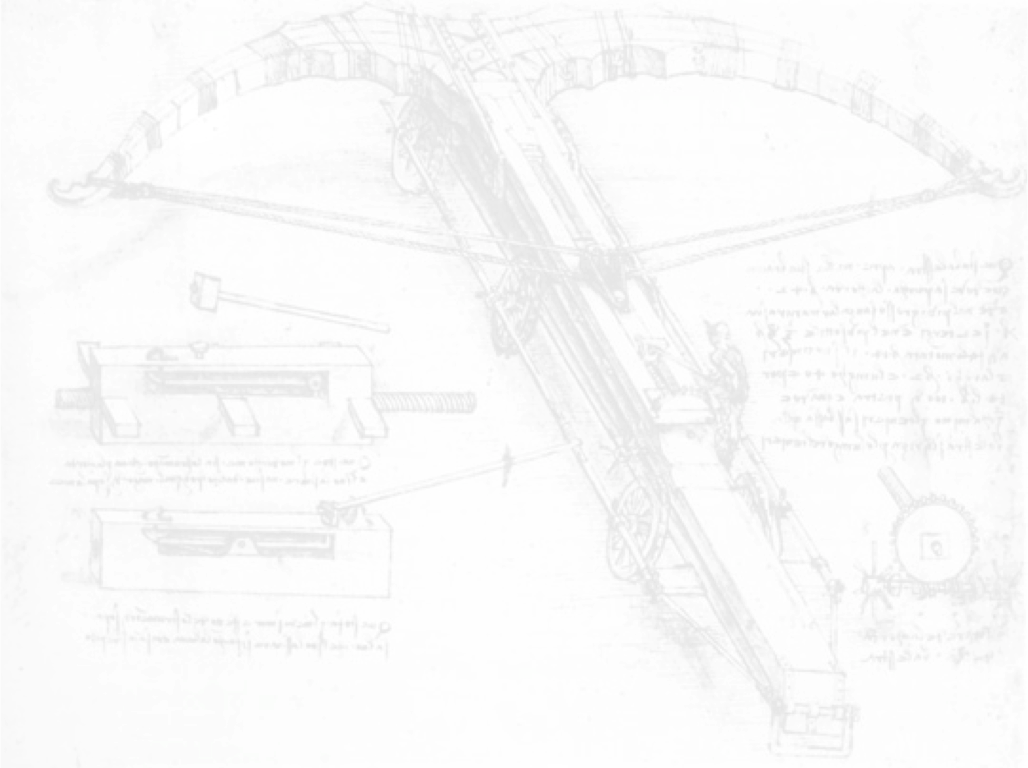 Circular Electron Positron Collider(CEPC)
Institute of High Energy Physics
FermiLab Workshop, 25 -29 August 2014
6
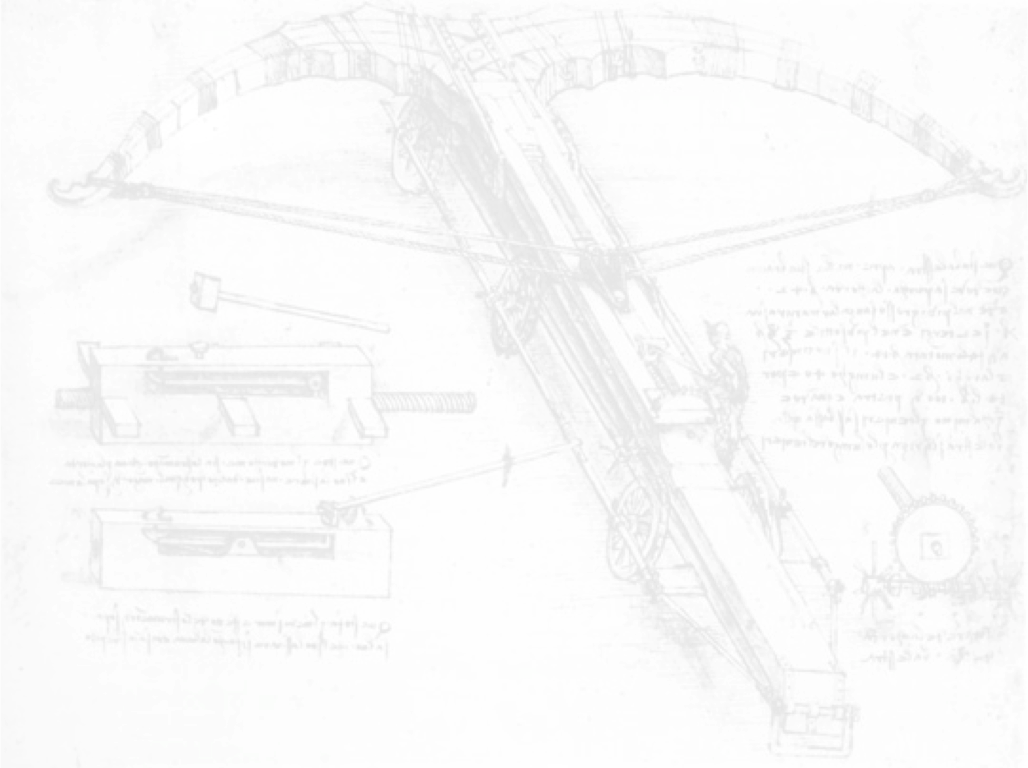 Physics Motivation
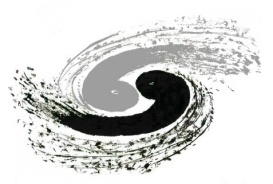 Precise measurements of the Higgs properties as a Higgs Factory and similar to ILC@250 GeV
Mass, JPC, couplings, etc. → (sub-)percentage accuracy
Precise measurements of Electroweak Symmetry-Breaking parameters (machine operated at Z-pole/WW threshold)
                                         and etc. + searches for rare decays
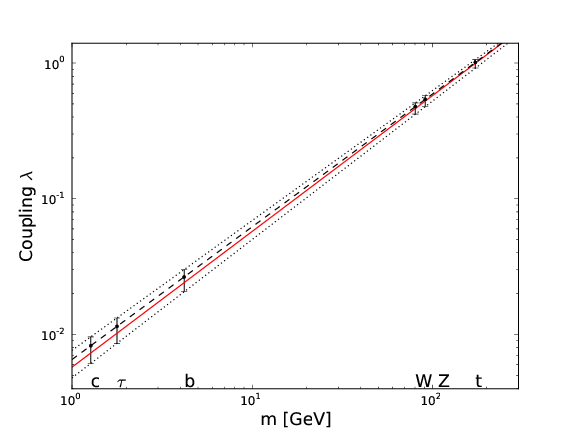 arXiv:1303.3879 [hep-ph]
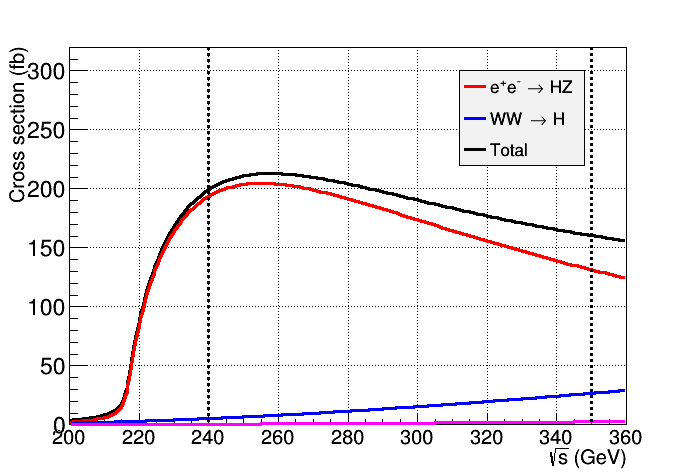 Institute of High Energy Physics
FermiLab Workshop, 25 -29 August 2014
7
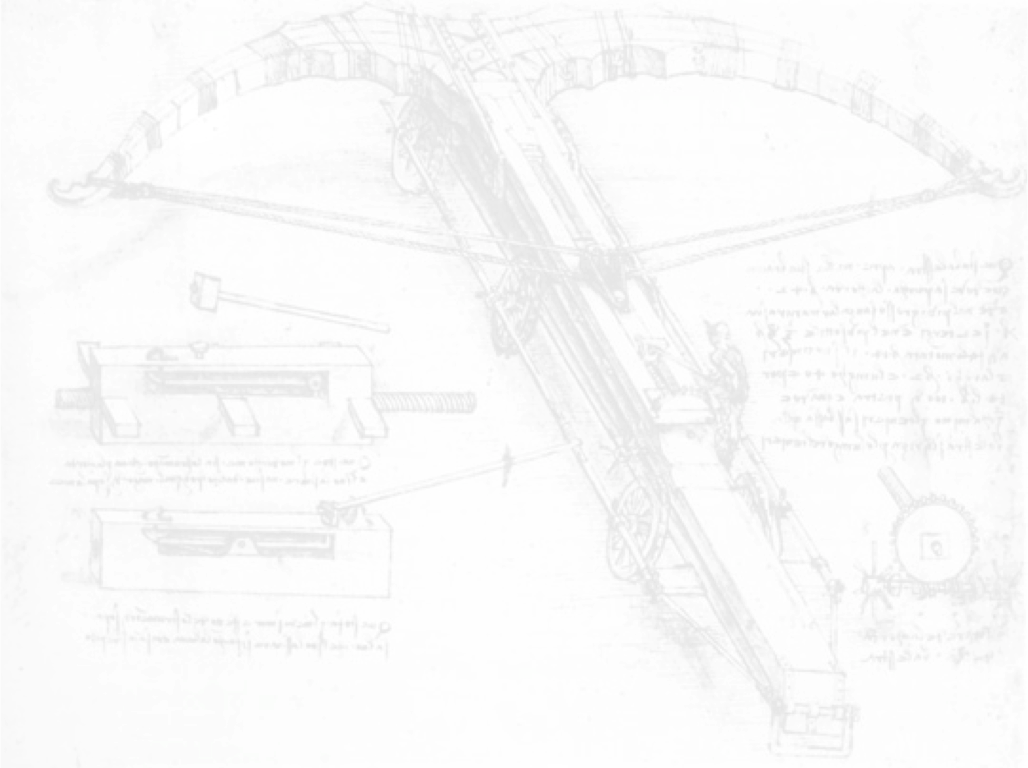 Accelerator Baseline Design
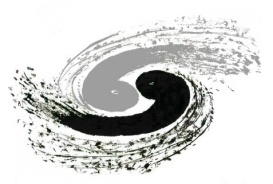 LTB
e+
e-
IP1
BTC
e+ e- Linac
  (240m)
BTC
Booster(50Km)
CEPC Collider Ring(50Km)
IP2
More details in Dr Qing QIN’s talk
Institute of High Energy Physics
FermiLab Workshop, 25 -29 August 2014
8
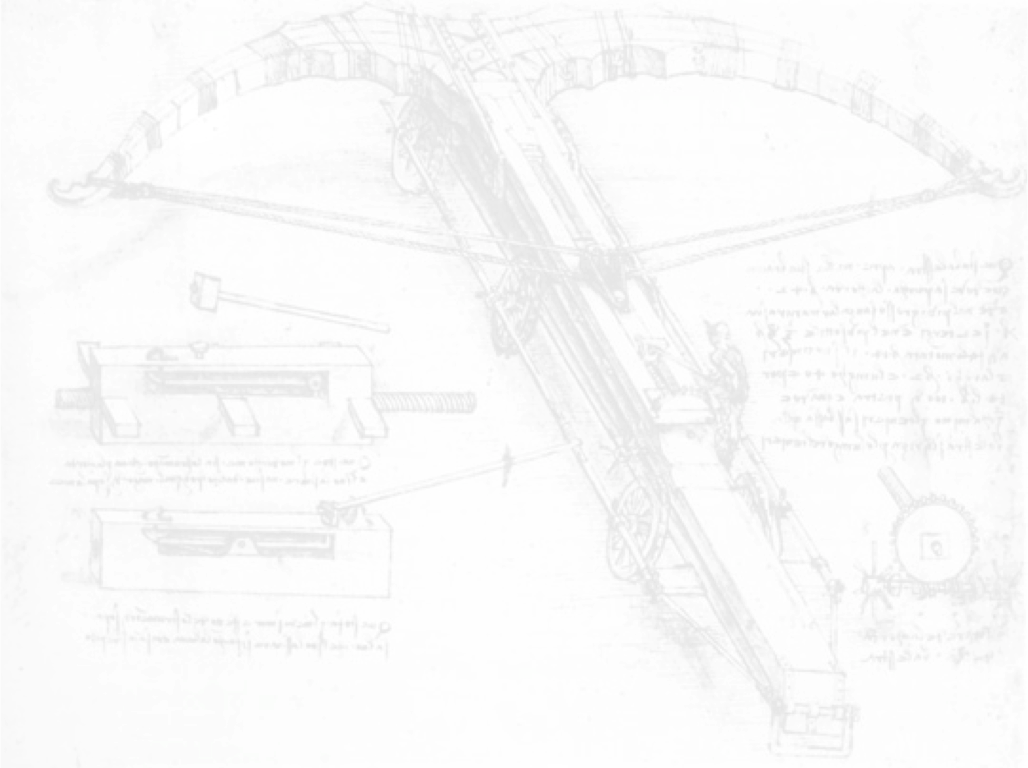 Basic Machine Parameters
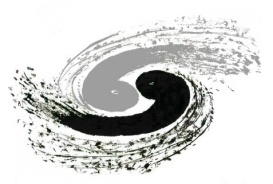 Institute of High Energy Physics
FermiLab Workshop, 25 -29 August 2014
9
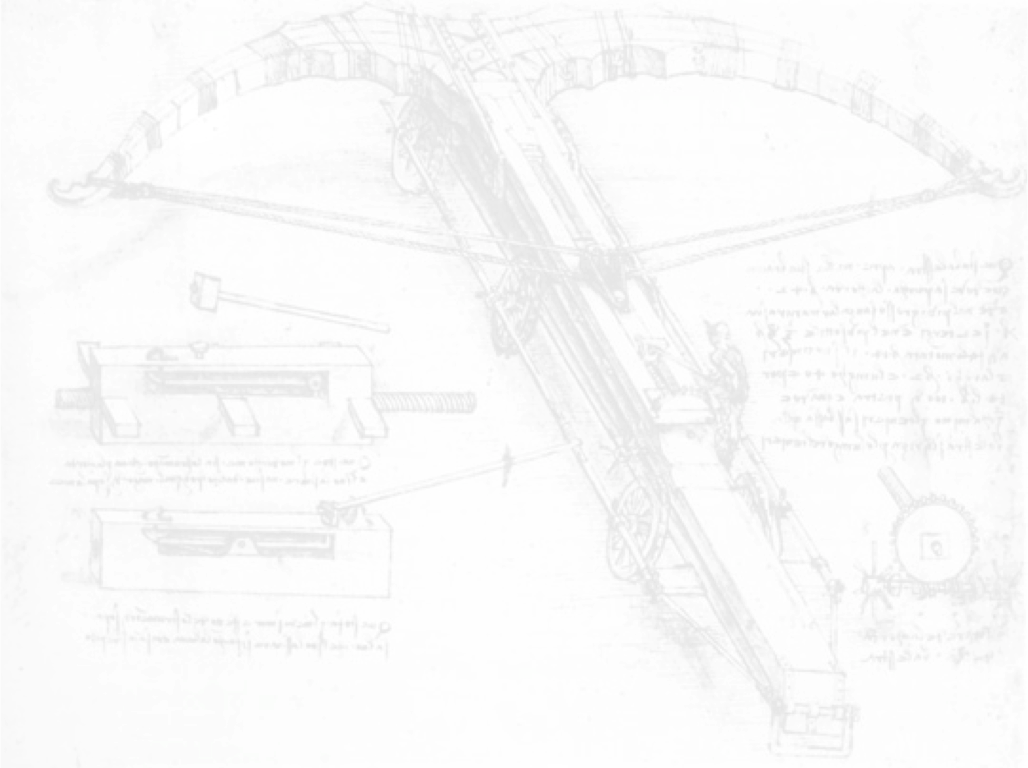 Detector Concept
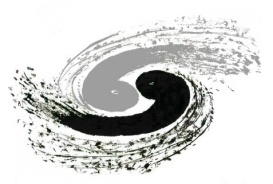 ILD-like detector with additional considerations (incomplete list):
Shorter L* (1.5/2.5m) → constraints on space for the Si/TPC tracker
No power-pulsing → lower granularity of vertex detector and calorimeter
Limited CM (up to 250 GeV) → calorimeters of reduced size
Lower radiation background → vertex detector closer to IP
…
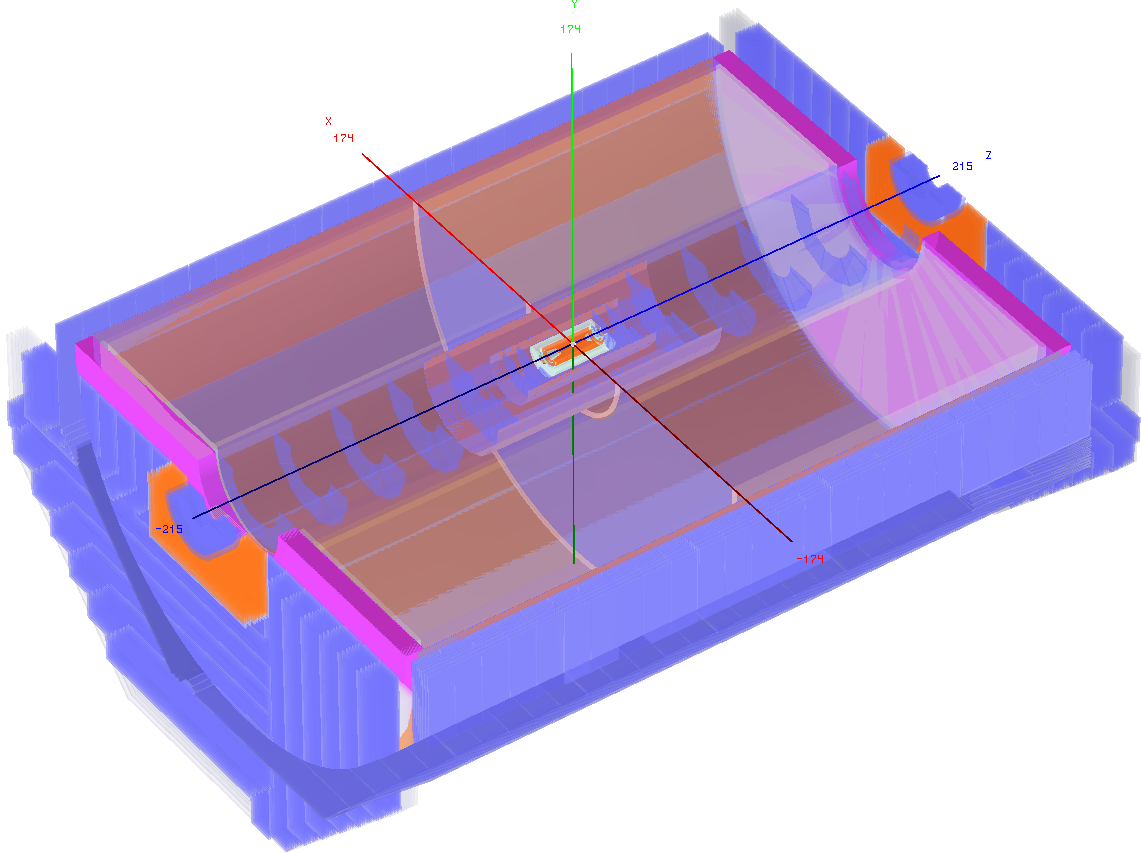 Similar performance requirements to ILC detectors
Momentum:                                    ← recoiled Higgs mass
Impact parameter:                                             ← flavor tagging, BR
Jet energy:                         ← W/Z di-jet mass separation
…
Institute of High Energy Physics
FermiLab Workshop, 25 -29 August 2014
10
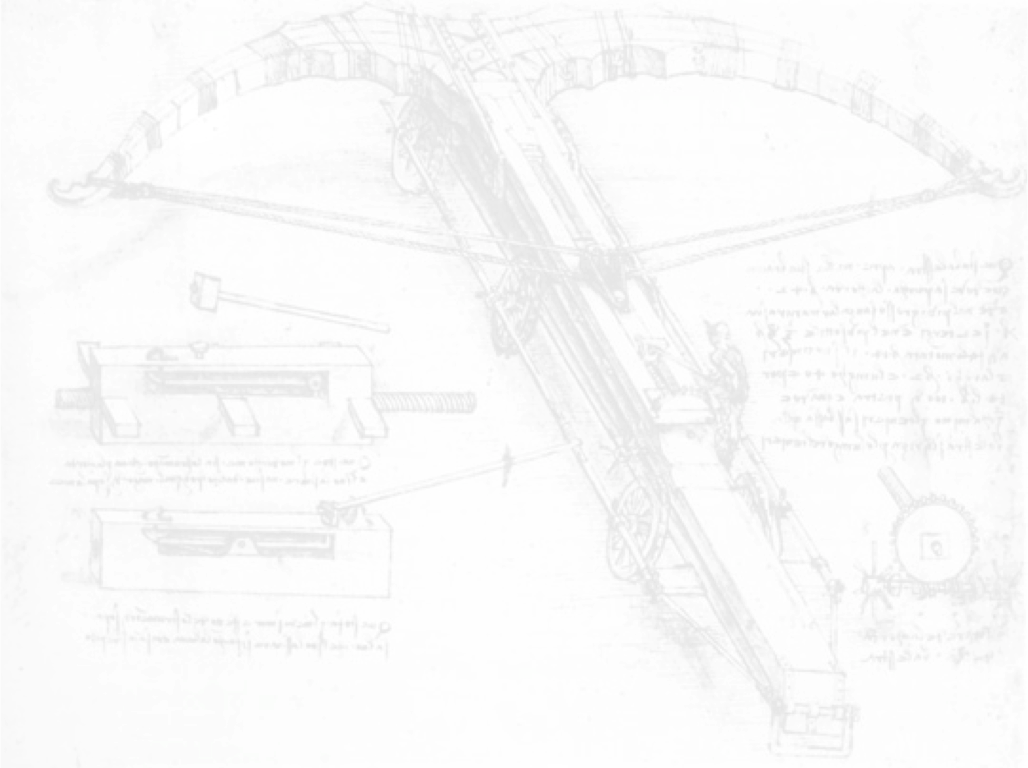 Vertex Detector
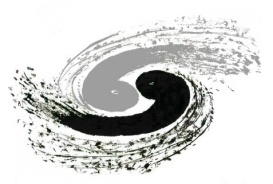 Pixel detector technologies on the market: CMOS Pixel Sensor (CPS), DEPFET, SOI, CCD, hybrid with 3D interconnection … and operation experience from other experiments, e.g.
CPS: STAR PX (MIMOSA28), ALICE ITS upgrade (MISTRAL/ASTRAL)
DEPFET: Belle II vertex detector
Without power-pulsing, it is difficult to remove heat sufficiently with air-cooling, possible solutions:
Extra cooling material/larger pixel size → degraded performance
Innovative readout architecture with lower power consumption or novel cooling technology (e.g. micro-channel cooling)
Preliminary study reveals radiation background likely lower than ILC → placing the vertex detector closer to IP to improve c-tagging
Detailed studies required to understand the impacts on physics performance
Institute of High Energy Physics
FermiLab Workshop, 25 -29 August 2014
11
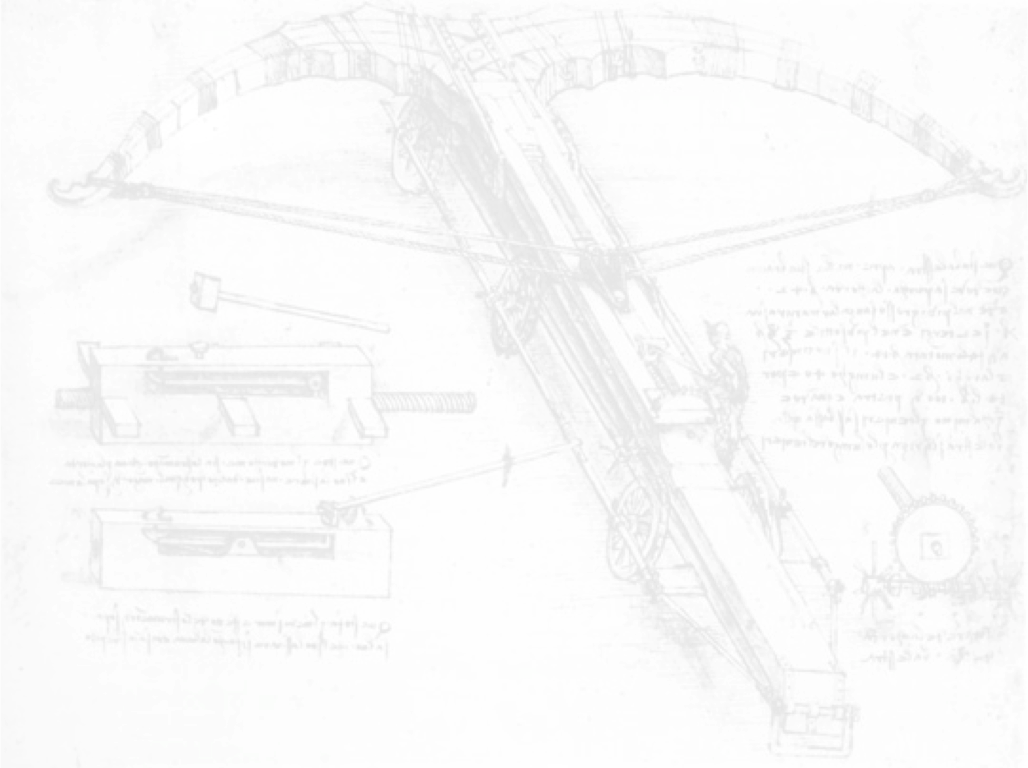 Calorimeters
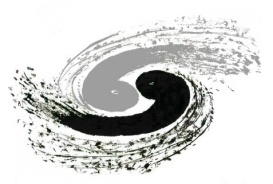 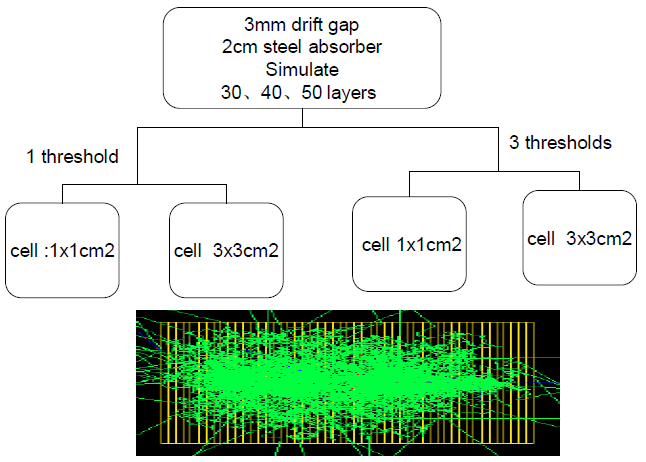 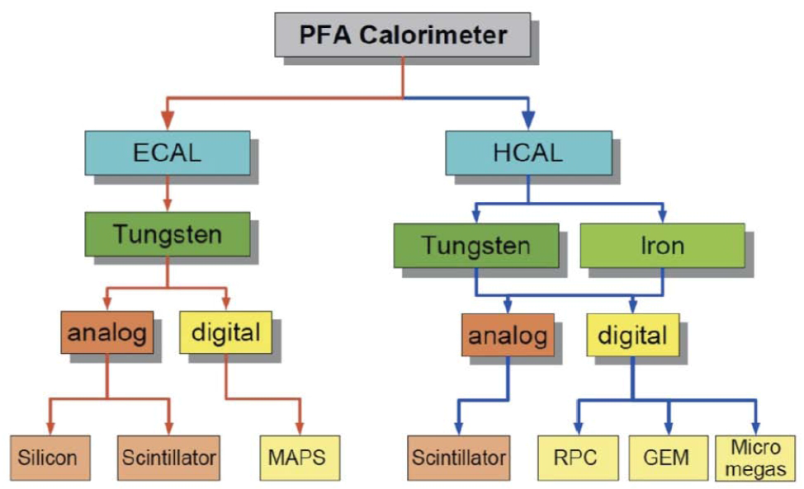 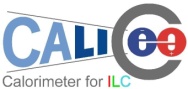 Particle Flow Algorithm (PFA) driven calorimeters extensively explored by the CALICE collaboration; have started investigating the following technologies:
DHCAL(ThGEM, RPC), SDHCAL (RPC), ECAL (SciW, SiW)
Without power-pulsing, cooling of high-granularity calorimeters challenging due to the huge number of electronics channels → less segmentation → degraded detector performance
Detailed studies required to understand the impacts on physics performance
Institute of High Energy Physics
FermiLab Workshop, 25 -29 August 2014
12
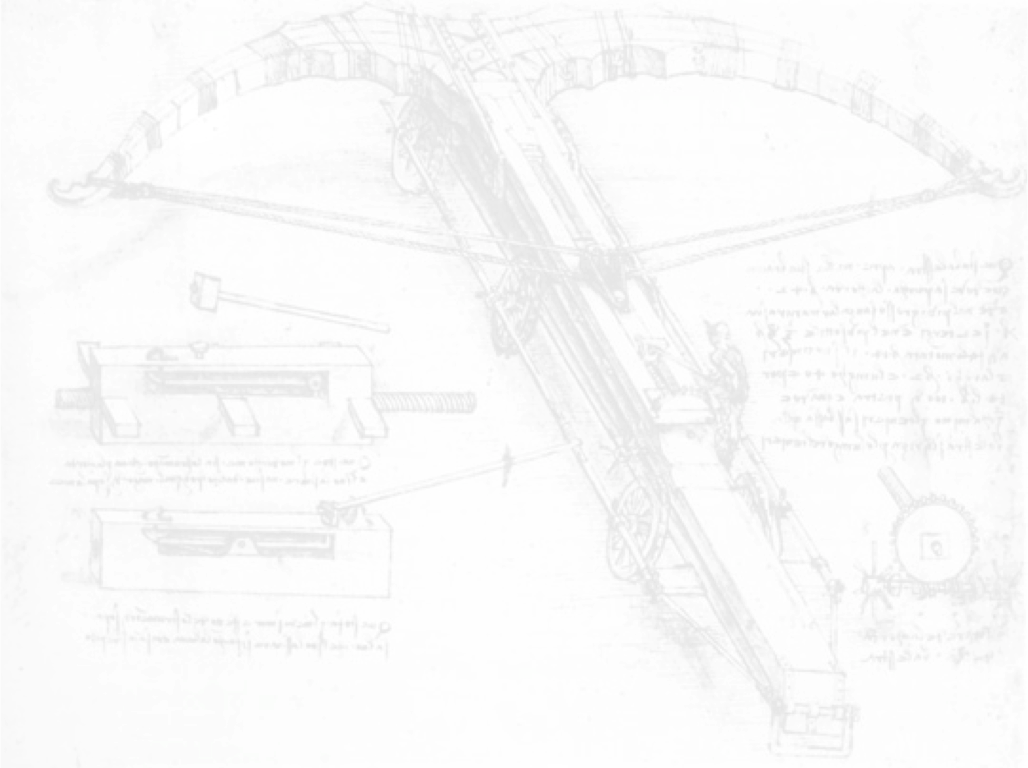 Higgs Couplings
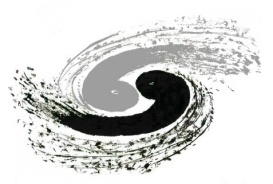 Comparison of the expected precision on Higgs couplings measurements from HL-LHC, ILC and CEPC.
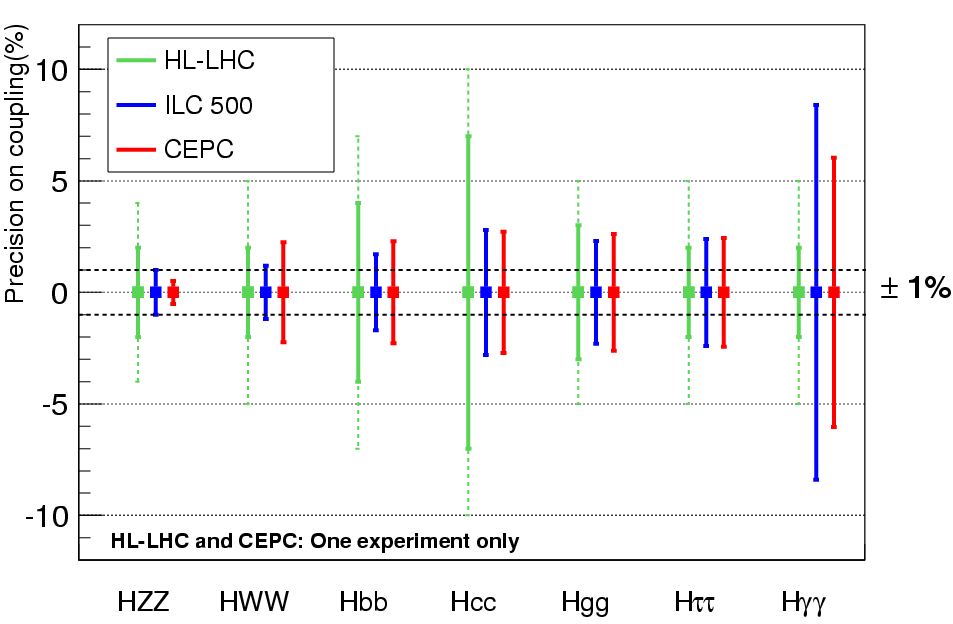 HL-LHC: 3 ab-1, one detector with the following assumption:

ILC 500: 250 fb-1@250 GeV + 500 fb-1@500 GeV
CEPC: 2.5 ab-1 @ 250 GeV, one detector
e+e- collider ideally suited for measuring Hinvisibles
And eventually a combination of results from all experiments …
Institute of High Energy Physics
FermiLab Workshop, 25 -29 August 2014
13
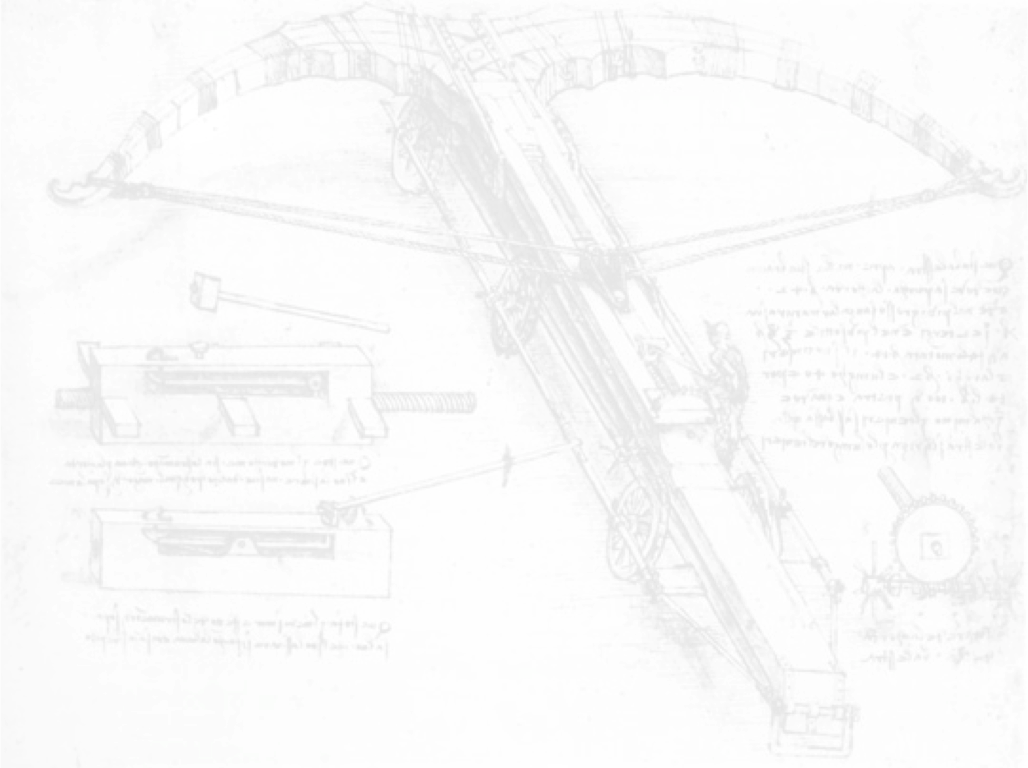 Super proton-proton Collider(SppC)
Institute of High Energy Physics
FermiLab Workshop, 25 -29 August 2014
14
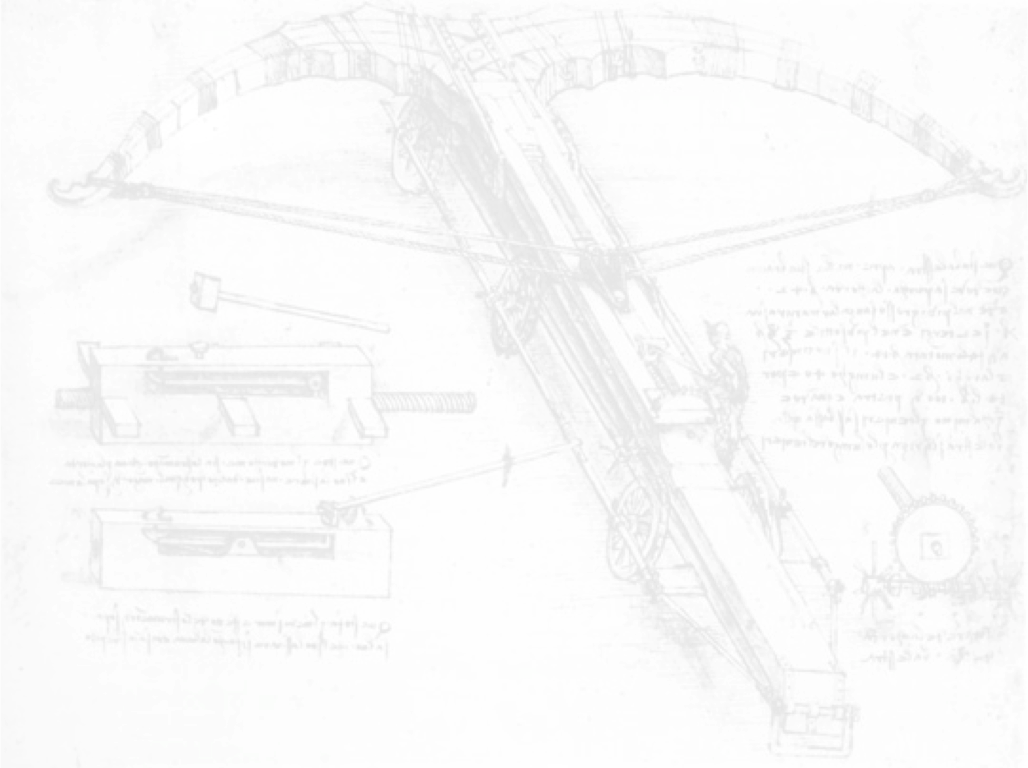 Physics Motivation
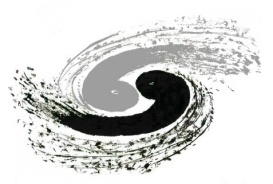 High center-of-mass energy of O(100 TeV) allows for direct searches for New Physics like SUSY, Extra Dimensions, etc.           → unprecedented physics potentials
To or not to re-define the physics program upon the (HL-)LHC results yet to come …
Dr L. Wang’s talk at 1st CFHEP Symposium
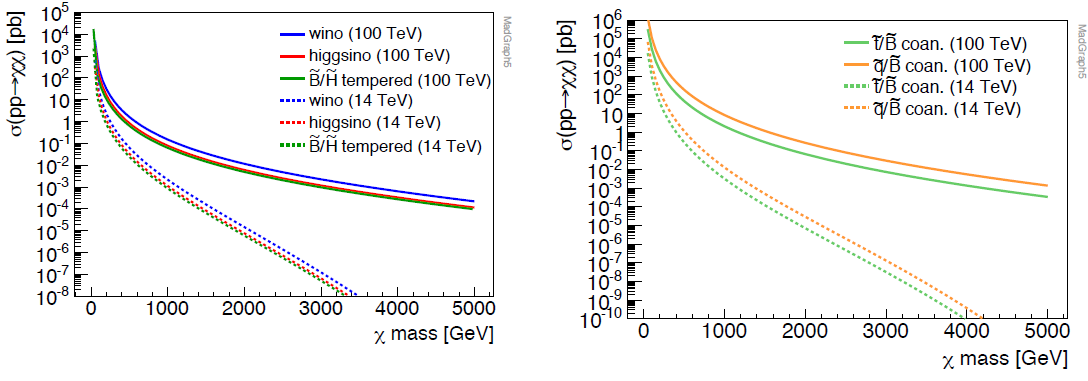 More discussion at this workshop …
Institute of High Energy Physics
FermiLab Workshop, 25 -29 August 2014
15
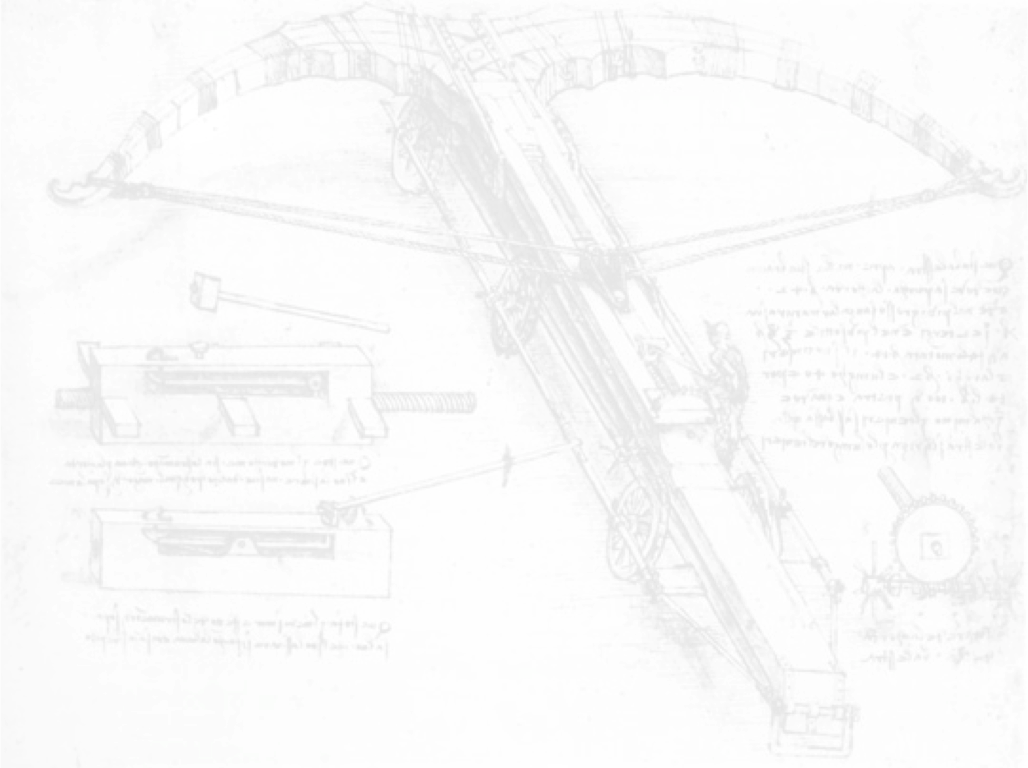 Accelerator Baseline Design considerations
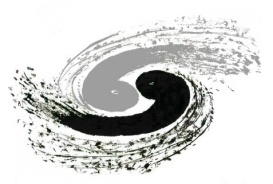 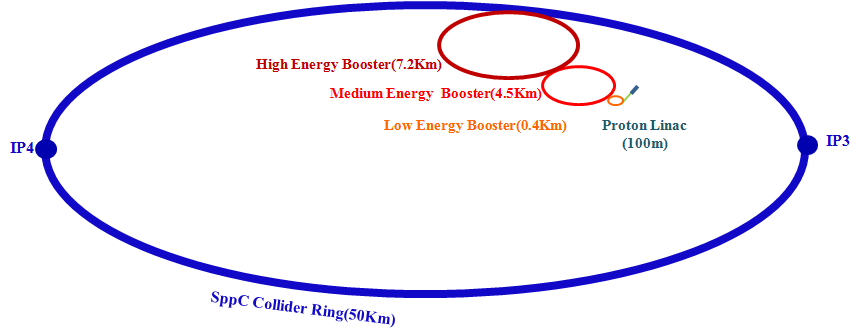 Proton-proton collider luminosity


Main constraint: high-field superconducting dipole magnets
50 km:         Bmax = 12 T, E = 50 TeV
50 km:         Bmax = 20 T, E = 70 TeV
70 km:         Bmax = 20 T, E = 90 TeV
Institute of High Energy Physics
FermiLab Workshop, 25 -29 August 2014
16
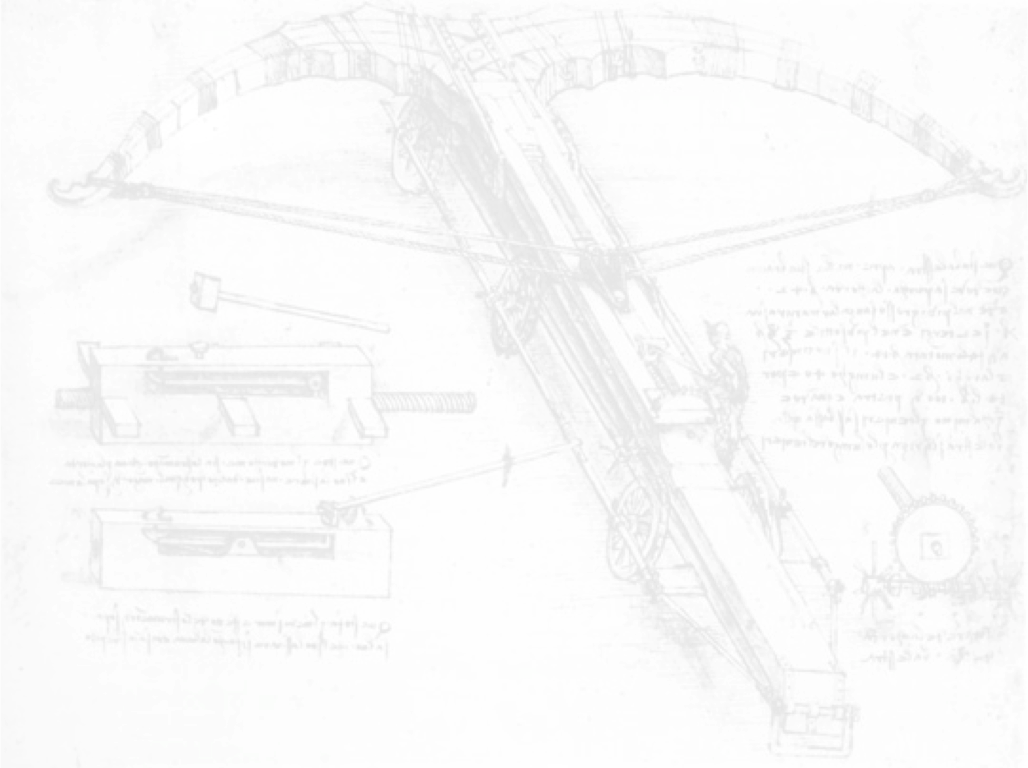 work in progress
Basic Machine Parameters
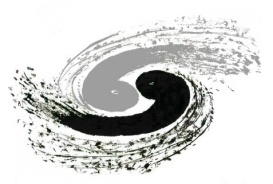 Institute of High Energy Physics
FermiLab Workshop, 25 -29 August 2014
17
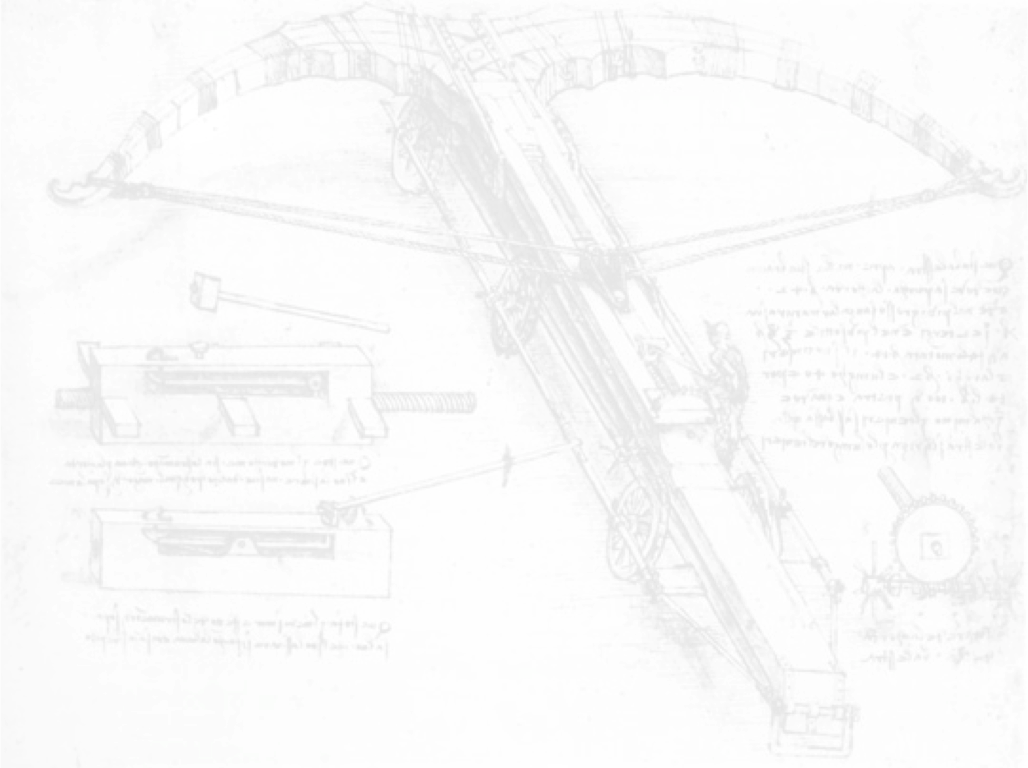 High-field Magnets
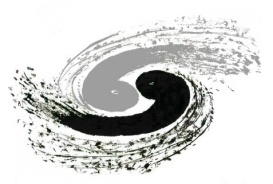 High-field dipole magnetic field for SppC (Bmax = 20 T) - Challenging
Nb3Sn dipole magnetic field records:
11 T achieved with double-aperture (MSUT @4.4K, Twente U, 1995)
13.5 T achieved with single-aperture (D20 @1.8K, LBNL, 1997)
Current operational field 8.3 T (LHC main dipole)
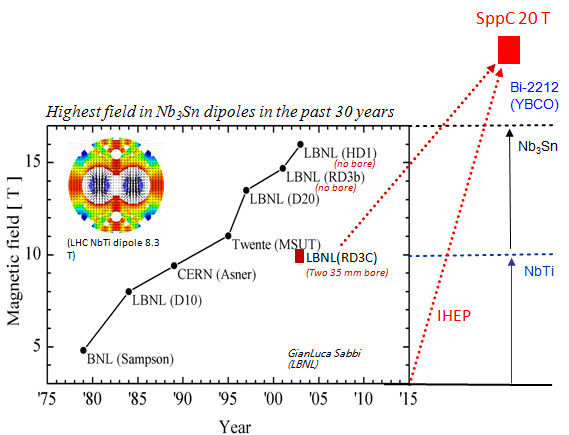 Nb3Sn dipoles approaching the conductor limits; necessary to develop HTS technology toward 18 – 20 T
Nb3Sn alone cannot yield the desired 20 T for SppC dipole magnet. Combination of Nb3Sn (15 T) + HTS (5 T) is considered,  which will require 10 -15 years of intensive R&D on Nb3Sn/HTS technologies.
Institute of High Energy Physics
FermiLab Workshop, 25 -29 August 2014
18
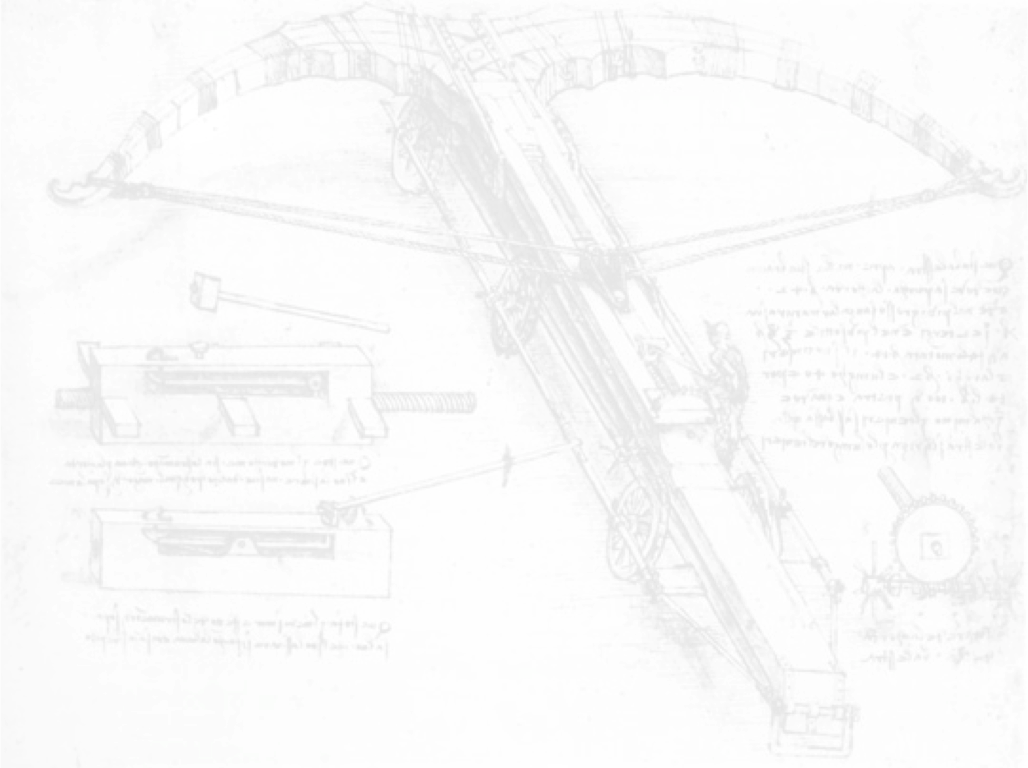 Tentative R&D Roadmap
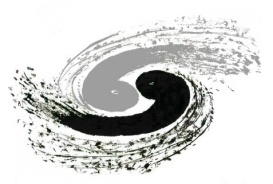 Request for short/long term research funding (in preparation) 
Joint venture with institutes/companies started, e.g. Western Superconducting Technologies Co. Ltd. (main supplier to ITER)
Global efforts to develop superconducting magnet technology
Institute of High Energy Physics
FermiLab Workshop, 25 -29 August 2014
19
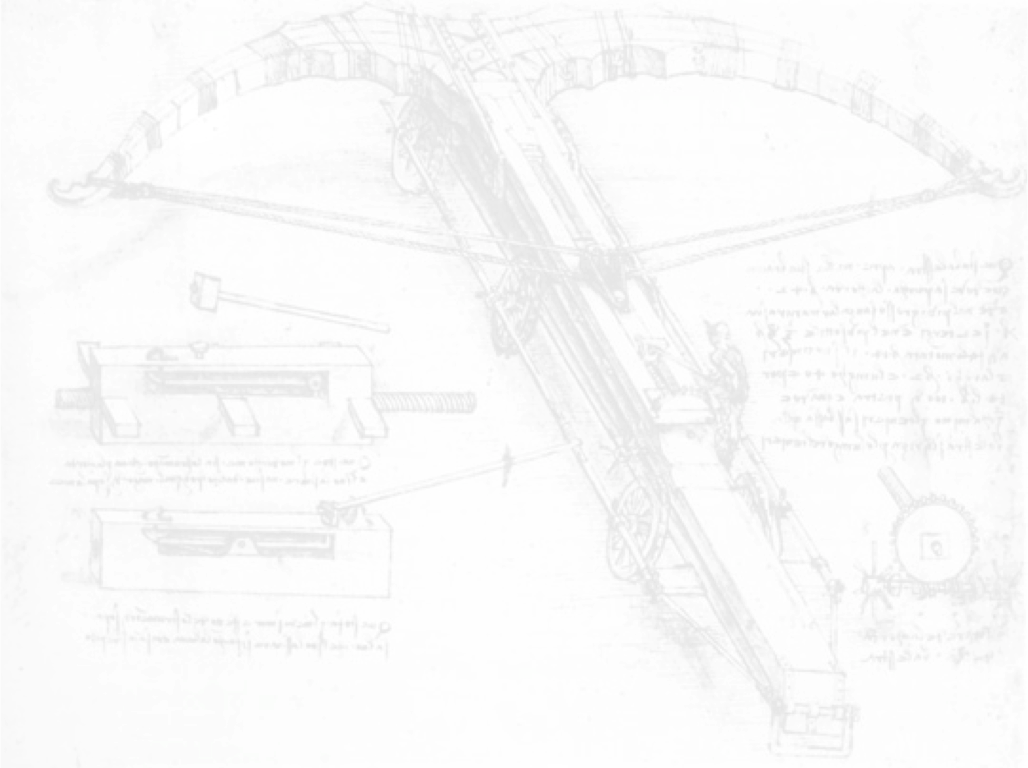 CEPC-SppC Project Timeline (dream)
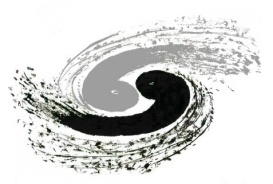 CEPC
SppC
Institute of High Energy Physics
FermiLab Workshop, 25 -29 August 2014
20
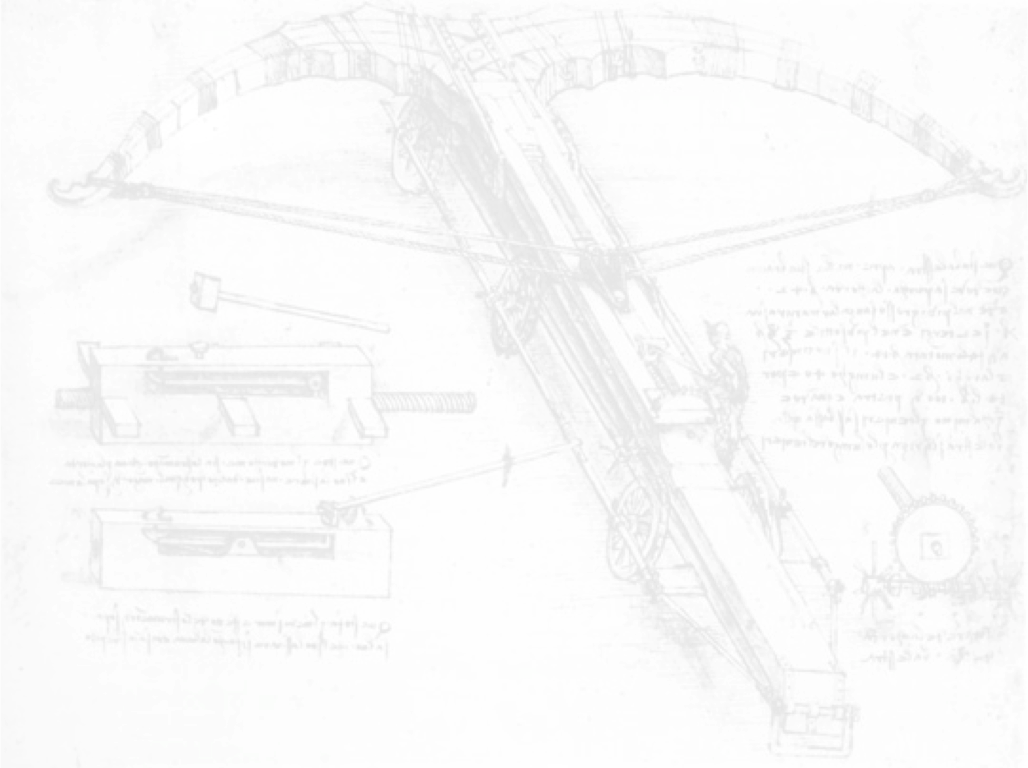 Candidate Site
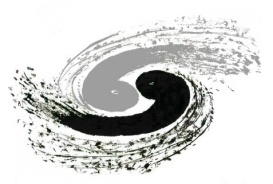 Preliminarily selected: Qinghuangdao (秦皇岛), 300 km from Beijing, with great geological conditions and strong support from the local municipal government 
Detailed geologic survey and conceptual design efforts of civil engineering already started
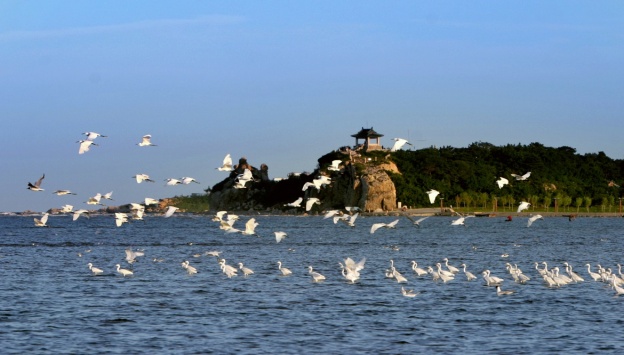 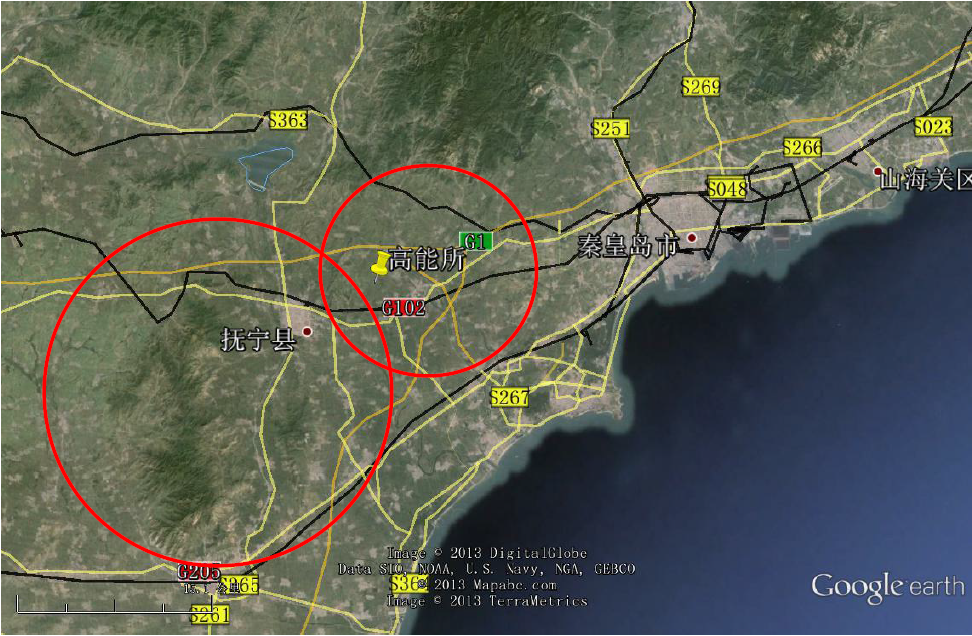 Starting point of the Great Wall
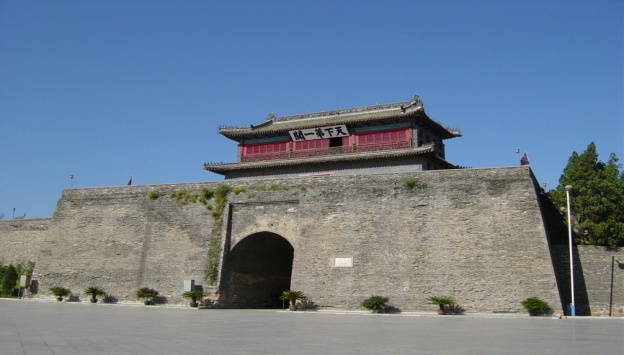 Institute of High Energy Physics
FermiLab Workshop, 25 -29 August 2014
21
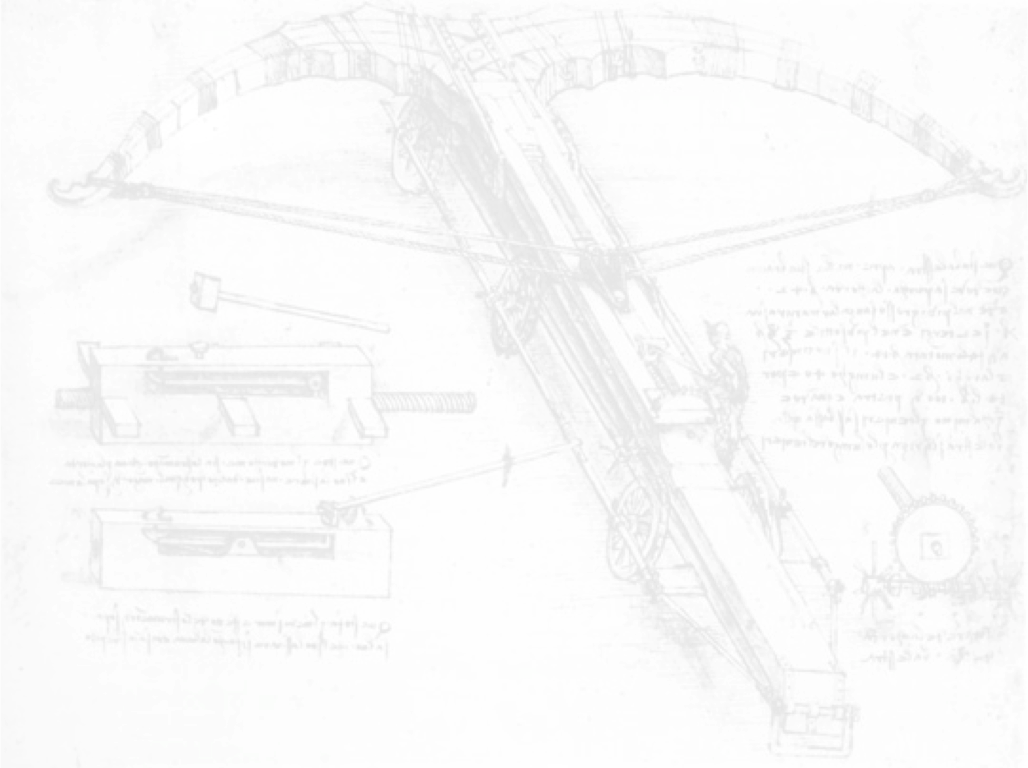 Organization
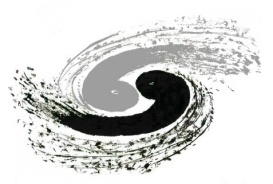 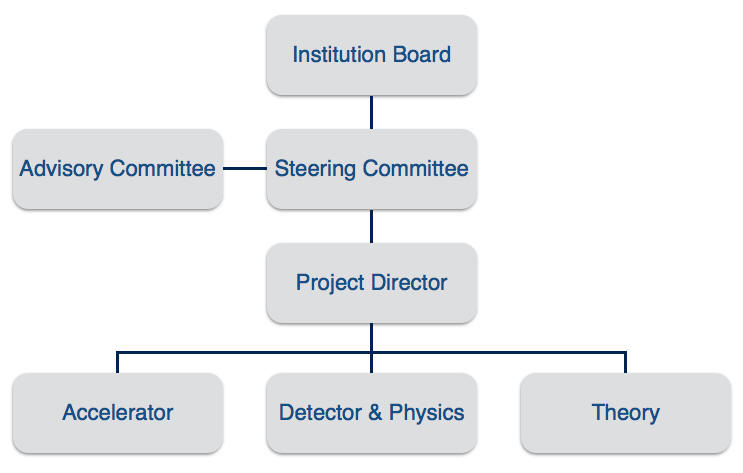 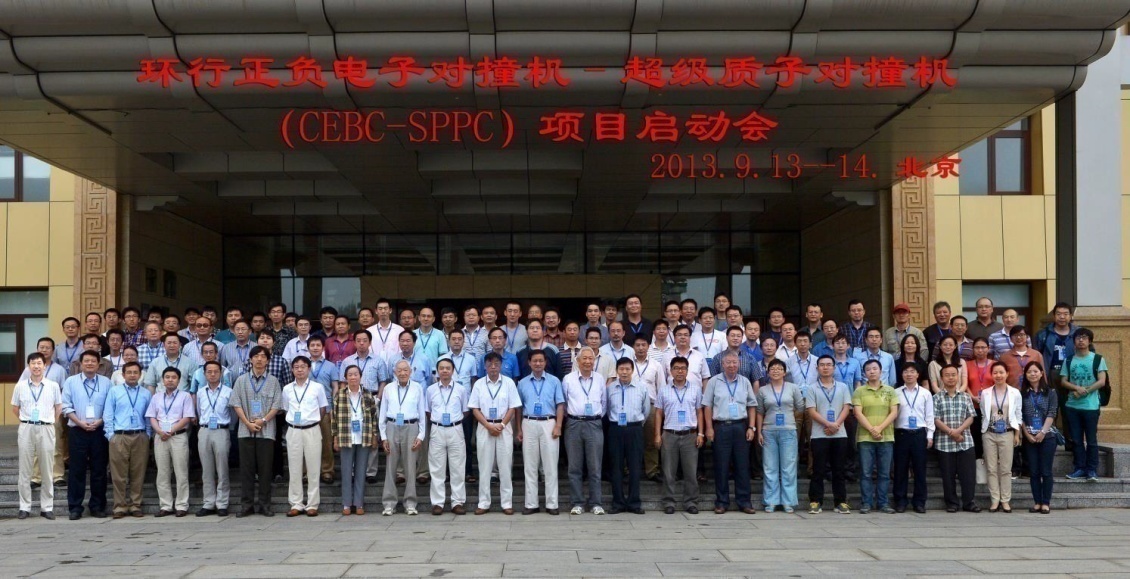 Institution Board and Steering Committee formed in the kick-off meeting in September 2013; conveners appointed for the three working groups: Accelerator, Theory and Detector & Physics
Find out more: http://cepc.ihep.ac.cn/index.html 
International workshops and regular group meetings to coordinate efforts
Schools and hand-on tutorials to train students – important to inspire more young people to directly participate in the activities
Institute of High Energy Physics
FermiLab Workshop, 25 -29 August 2014
22
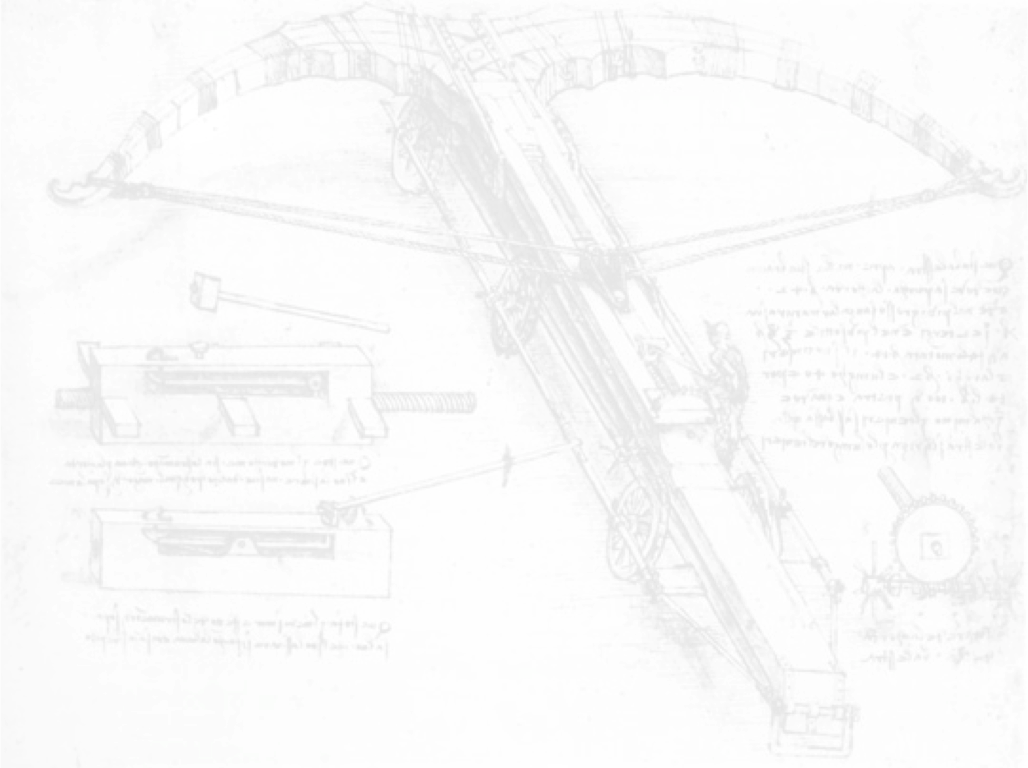 Internationalization
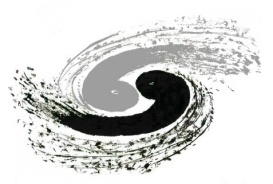 Center for Future High Energy Physics (CFHEP) established on 17 December 2013, with Prof. Nima Arkani-Hamed as its first director










Started inviting theorists (and now accelerator physicists) to come to IHEP and work together with local members on related topics
Intended to invite experts in all relevant fields → More are welcome!
A seed for an international lab, potentially organized and managed by the community
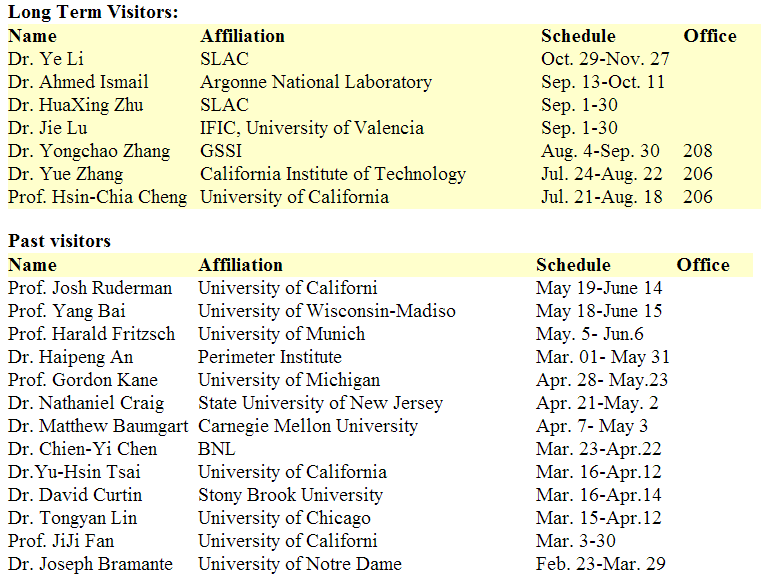 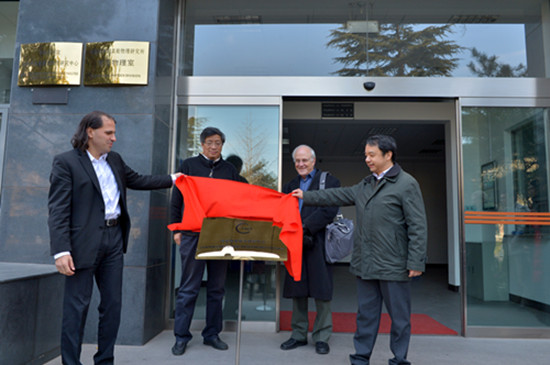 Institute of High Energy Physics
FermiLab Workshop, 25 -29 August 2014
23
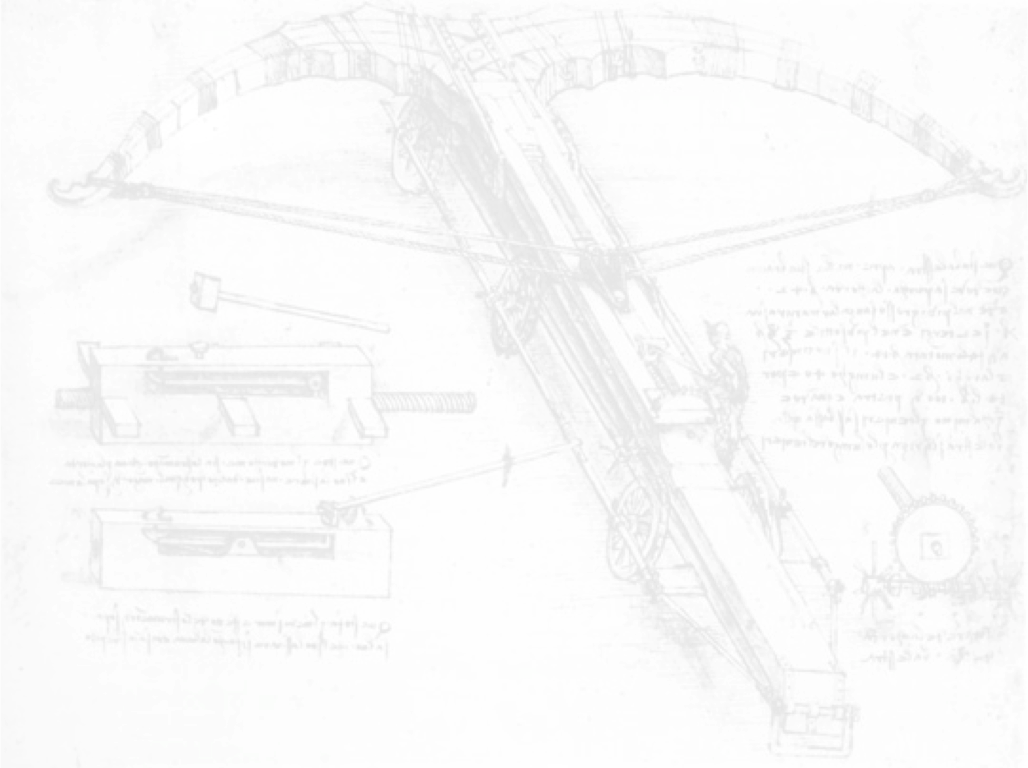 Pre-CDR
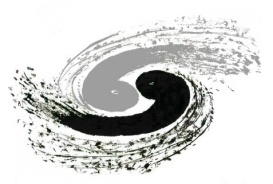 Writing up the preliminary Conceptual Design Report (pre-CDR), covering accelerator, theory, experiment (detector and physics), and civil engineering. → 1st milestone
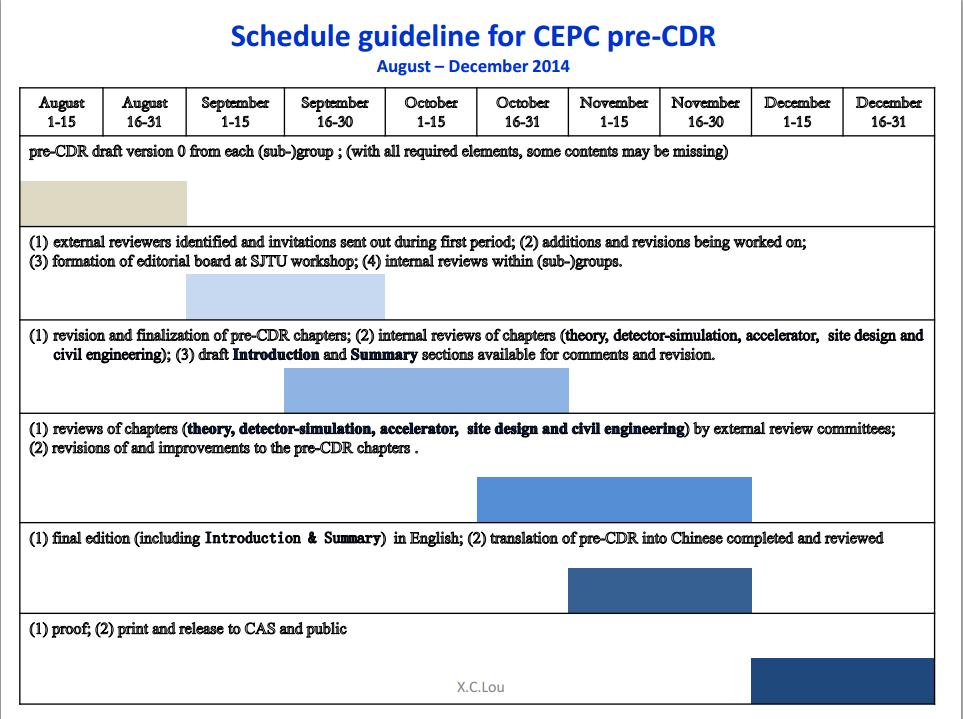 Institute of High Energy Physics
FermiLab Workshop, 25 -29 August 2014
24
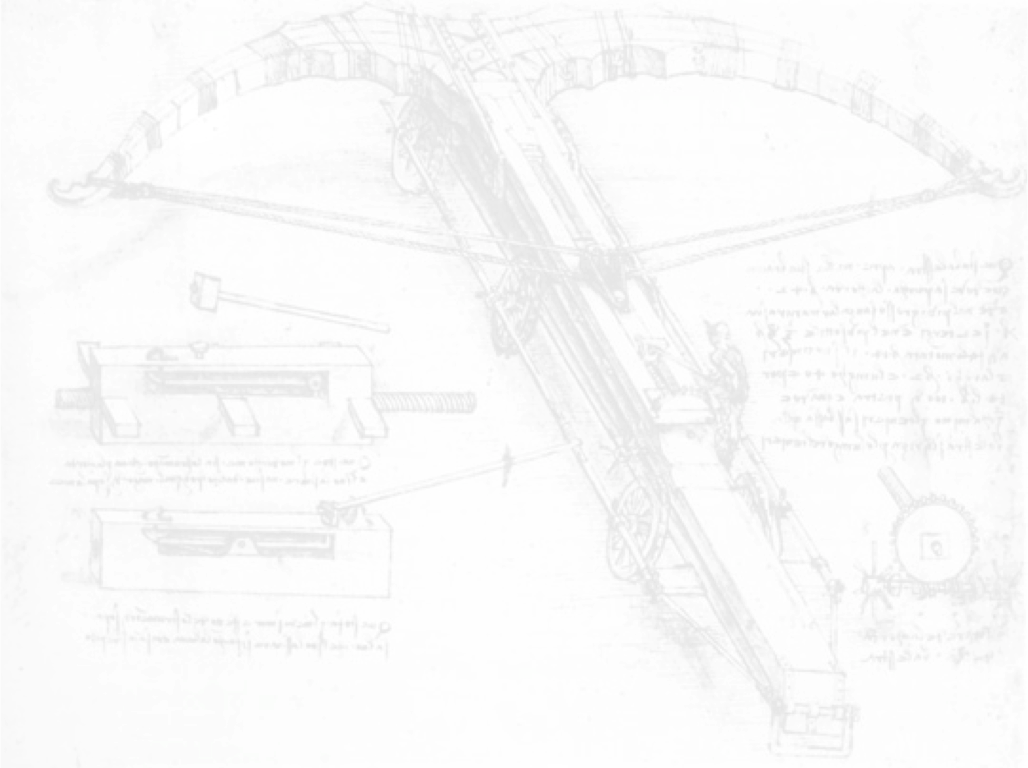 Pre-CDR: Accelerator
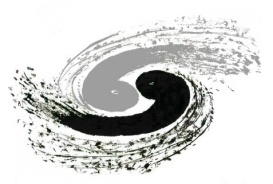 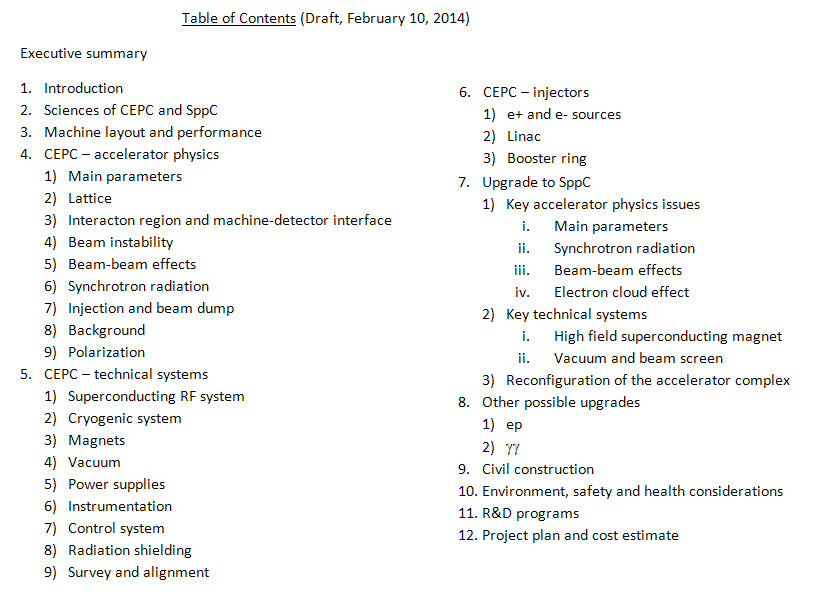 Most chapters ready for internal review


Theory/Detector & Physics chapters in similar status
Institute of High Energy Physics
FermiLab Workshop, 25 -29 August 2014
25
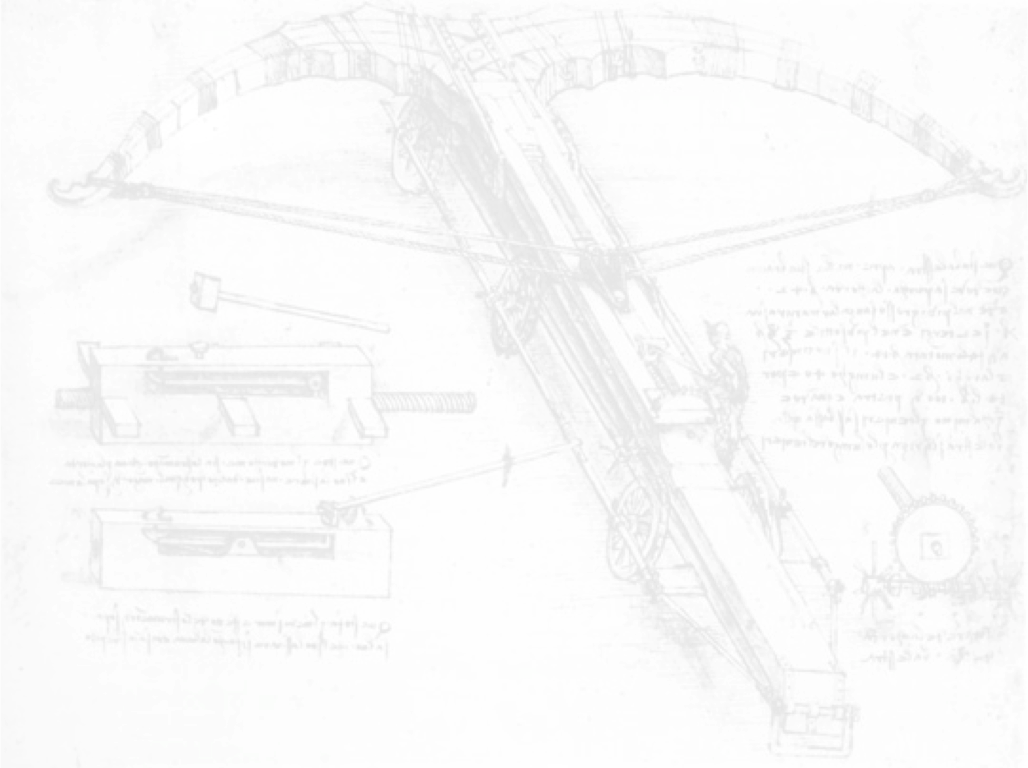 Summary (personal remarks)
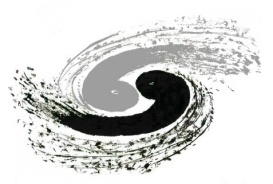 The proposal of CEPC-SppC, with the electron machine as its first step, balances well the physics goals and technical challenges together with economic affordability. 

Writing up the pre-CDR helps identifying the most critical R&D items, enables the possibility to request R&D finding (China’s 13th Five-Year plan), and internationalize the project by getting more and  more foreign experts involved. 
CEPC-SppC would eventually re-shape the Chinese HEP community and enable more important Chinese contributions than ever to the international HEP community.
Precision measurements + New Physics
International collaboration is the only way to make this project possible. Join us!
Institute of High Energy Physics
FermiLab Workshop, 25 -29 August 2014
26
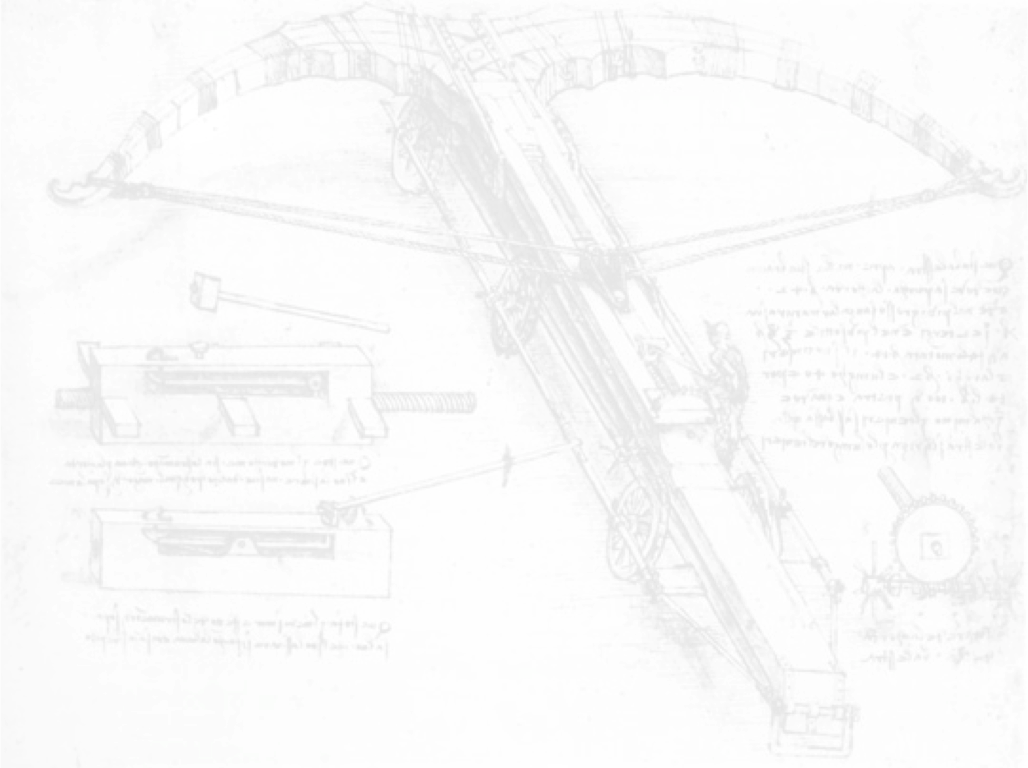 Backup
Institute of High Energy Physics
FermiLab Workshop, 25 -29 August 2014
27
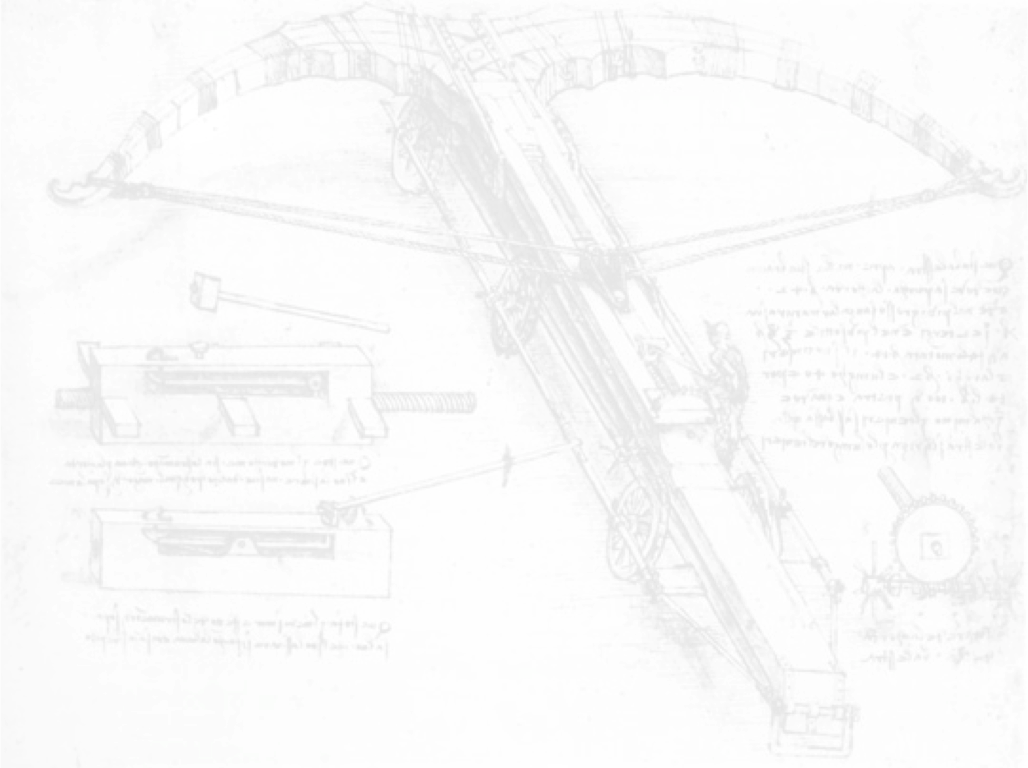 New Physics
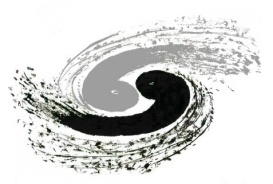 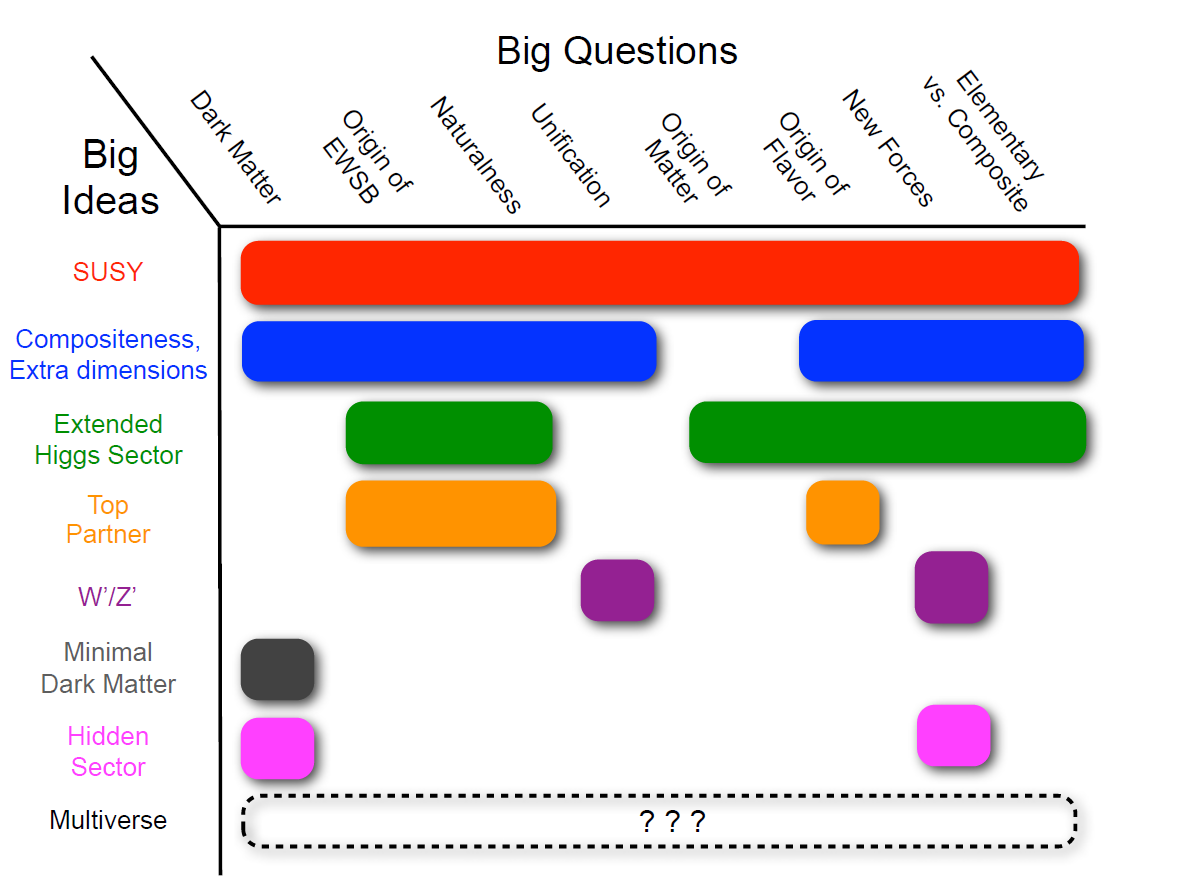 Snowmass NP report
Institute of High Energy Physics
FermiLab Workshop, 25 -29 August 2014
28
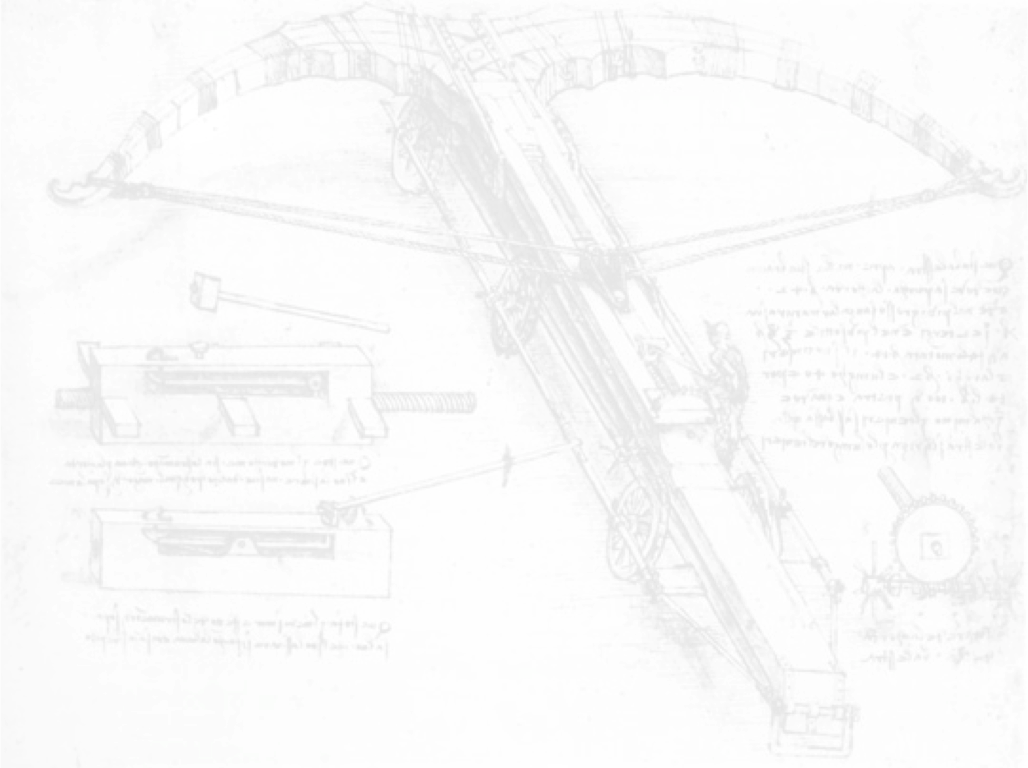 Critical Parameters
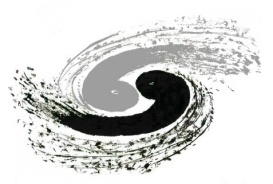 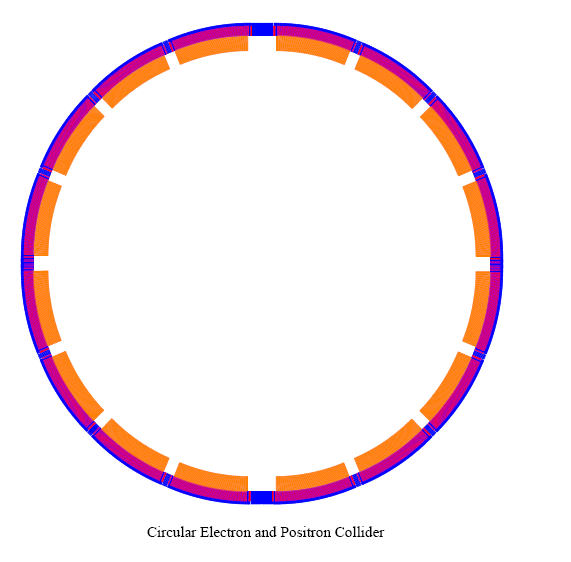 IP1
Circumference: 50 km
SR power: 50 MW/beam
16 *arcs
2 *IPs
8 RF cavity section (distributed)
6 straights (for injection and dump)
Filling factor of the ring: ~80%
RF
RF
RF
RF
CEPC
RF
RF
RF
RF
IP2
Institute of High Energy Physics
FermiLab Workshop, 25 -29 August 2014
29
Institute of High Energy Physics
FermiLab Workshop, 25 -29 August 2014
30
20 T magnet working group in China
newcomer
IHEP (Institute of High Energy Physics, Chinese Academy of Sciences)
Superconducting Magnet Engineering Center：10+ years R&D and production of superconducting solenoids for particle detectors and industries. 
Accelerator Center Magnet Group：30+ years R&D and production of  conventional accelerator magnets.
+ (staff): 10+ years R&D on superconducting magnets including 6 years on high field/ large aperture accelerator magnets at KEK & CERN.
NIN (Northwest Institute for Non-ferrous Metal Research) & WST (Western Superconducting Tech. Co.)
NIN: Advanced Bi-2212 R&D. Significant progress in past several years.
WST: Qualified Nb3Sn supplier for ITER. High Jc Nb3Sn R&D.
Tsinghua U. & Innost (Innova Superconductor Tech. Co.)
10+ years R&D and production of Bi-2223. Modification of production lines for Bi-2212 is under discussion. 
Shanghai JiaoTong U.& SST (Shanghai Superconductor Tech. Co.)
YBCO R&D and production. Significant progress in past several years.
And other related institutes in China
CHMFL (High Magnetic Field Laboratory of the Chinese Academy of Sciences) Nb3Sn CICC conductor & high field solenoids; advanced insulation materials;…
31
Meeting at ASC on future circular collider magnets, Charlotte, 13 August 2014
20 T magnet working group in China
newcomer
IHEP
CHMFL
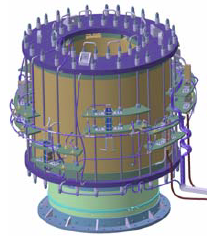 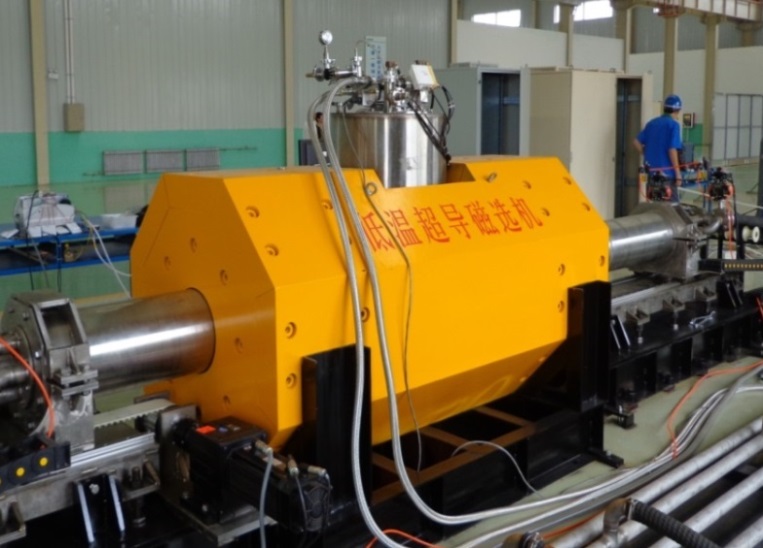 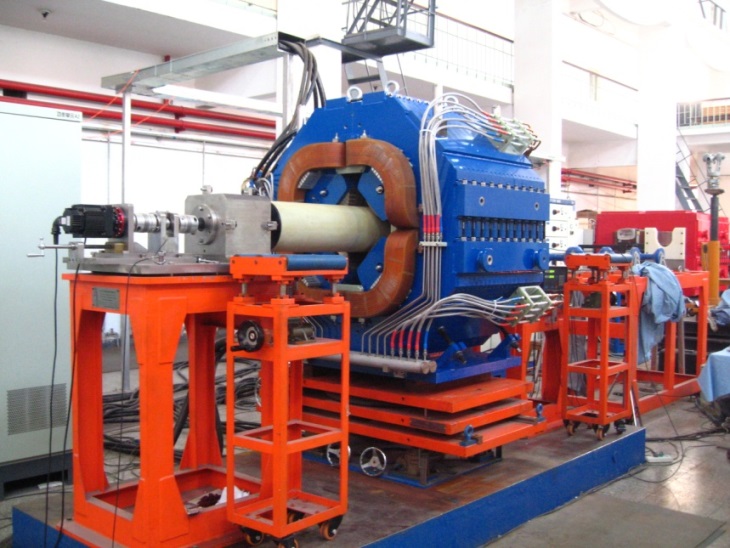 Superconducting magnetic separator (2012)
25Hz AC quadruple for CSNS(2013)
11 T Nb3Sn solenoid (ongoing)
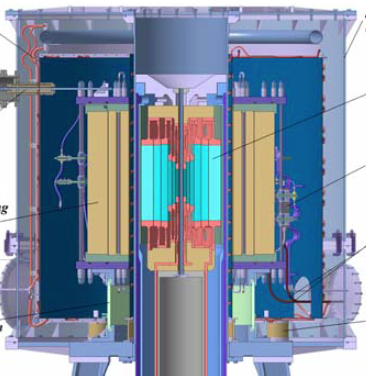 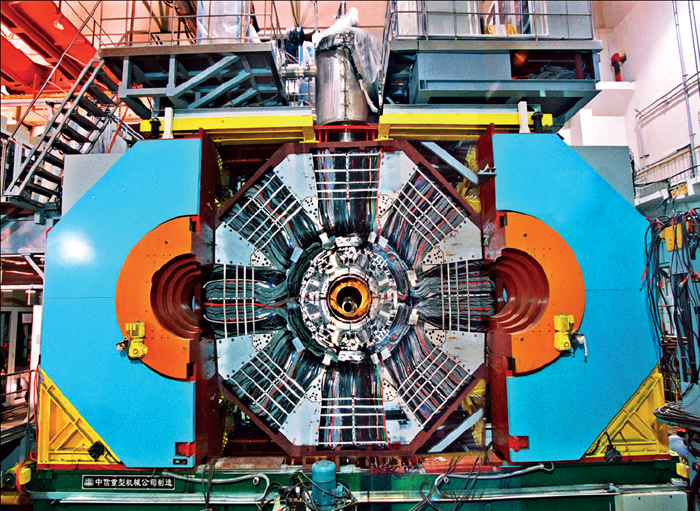 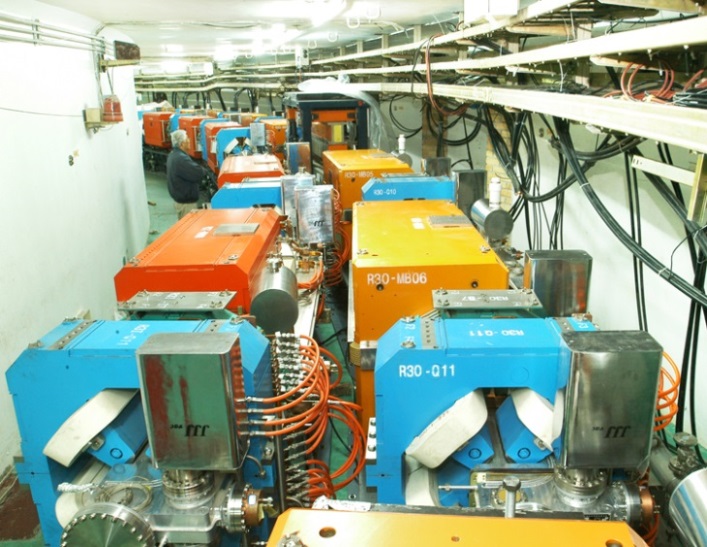 BESIII Superconducting solenoid (2006)
Conventional magnets for BEPCII (2005)
11 T Nb3Sn + 29 T Cu insert 
(ongoing)
32
Meeting at ASC on future circular collider magnets, Charlotte, 13 August 2014